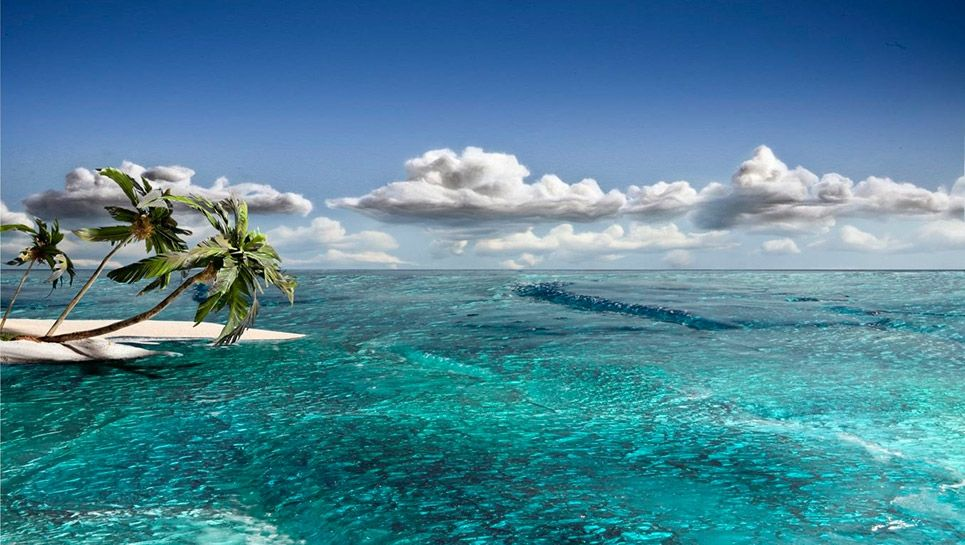 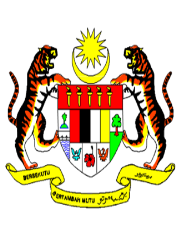 خطبه ملتيميديا
جاكيم
"مقاصد شريعة منجامين كمصلحتن أمّة"
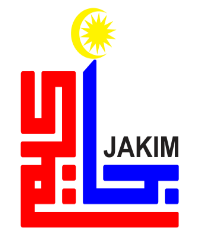 ﴿٢١ سيفتيمبر ٢٠١٨ / ١١ محرم ١٤٤٠﴾
جابتن كماجوان إسلام مليسيا
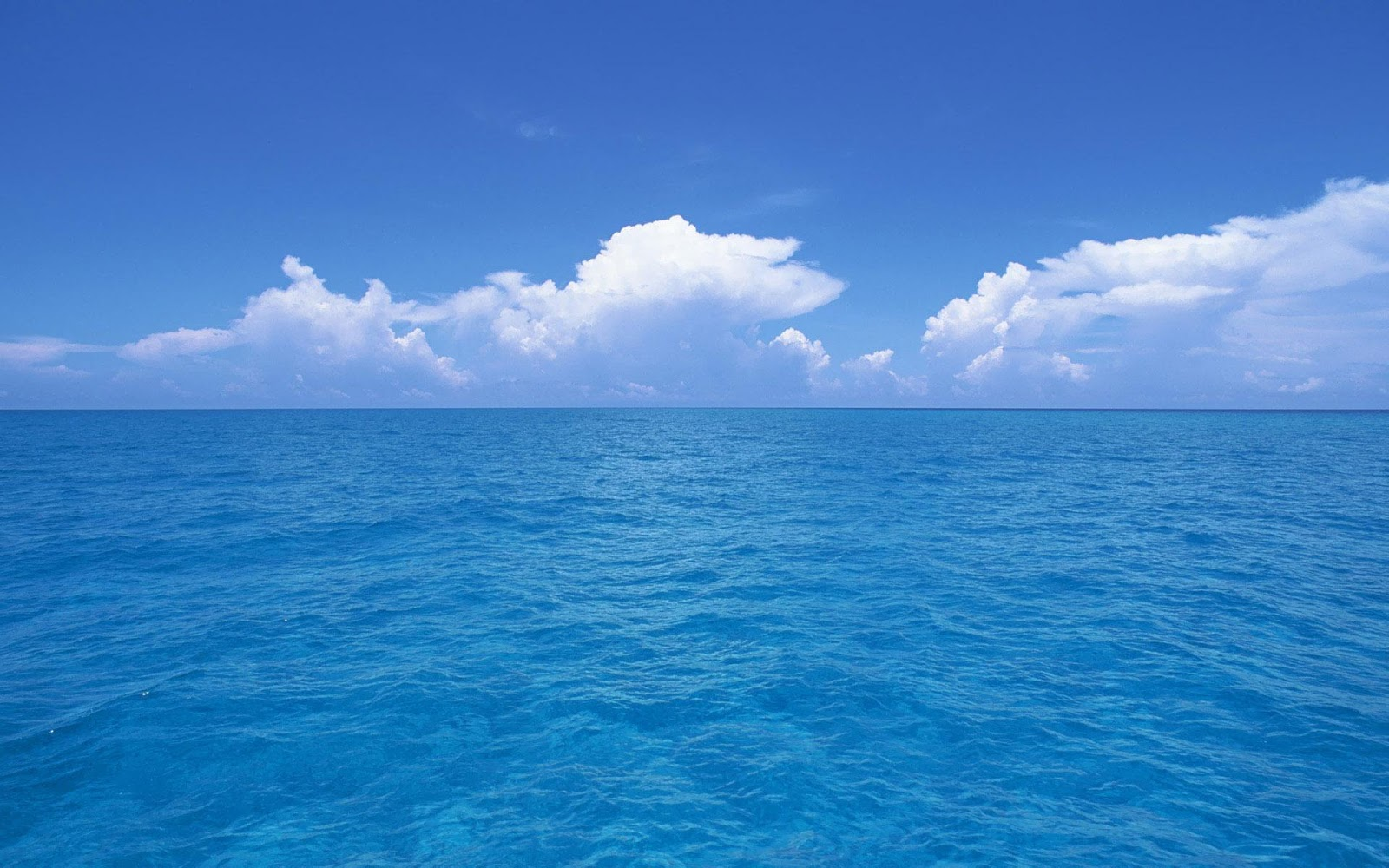 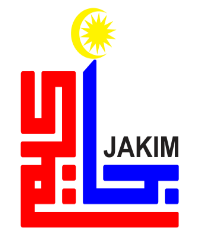 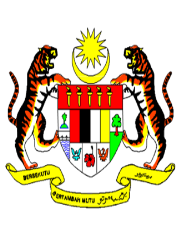 خطبه ملتيميديا جاكيم
فوخين كفد الله
الْحَمْدُ لله نَحْمَدُهُ وَنَسْتَعِنُهُ وَنَسْتَغْفِرُهُ وَنَعُوذُ بِاللهِ مِنْ شُرُورِ أَنْفٌسِنَا وَمِنْ سَيِّئَاتِ أَعْمَالِنَا مَنْ يَهْدِهِ اللهُ فَلاَ مُضِلَّ لَهُ وَمَنْ يُضْلِلْ فَلاَ هَادِيَ لَهُ
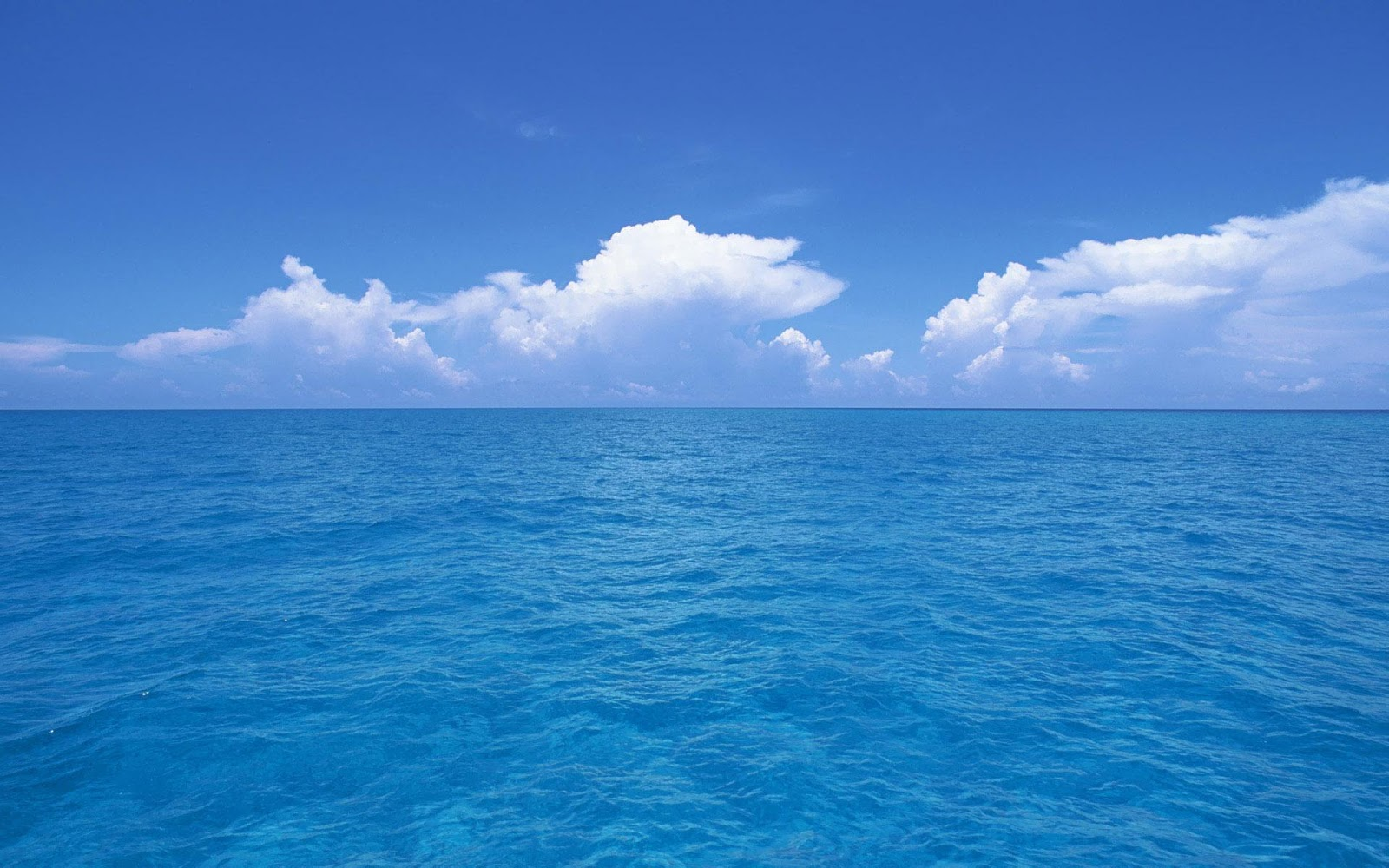 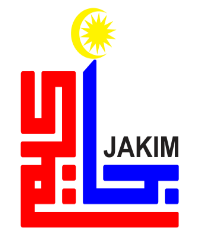 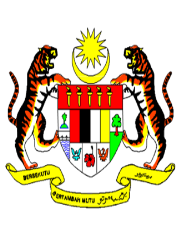 خطبه ملتيميديا جاكيم
شهادة
أَشْهَدُ أَن لاَ إِلَهَ إِلاَّ الله وحْدَهُ لا شرِيكَ لَهُ، ِ وَأَشْهَدُ أَنَّ سيدَنا ونبيَّنا مُحَمَّدًا عَبْدُهُ وَرَسُوُله
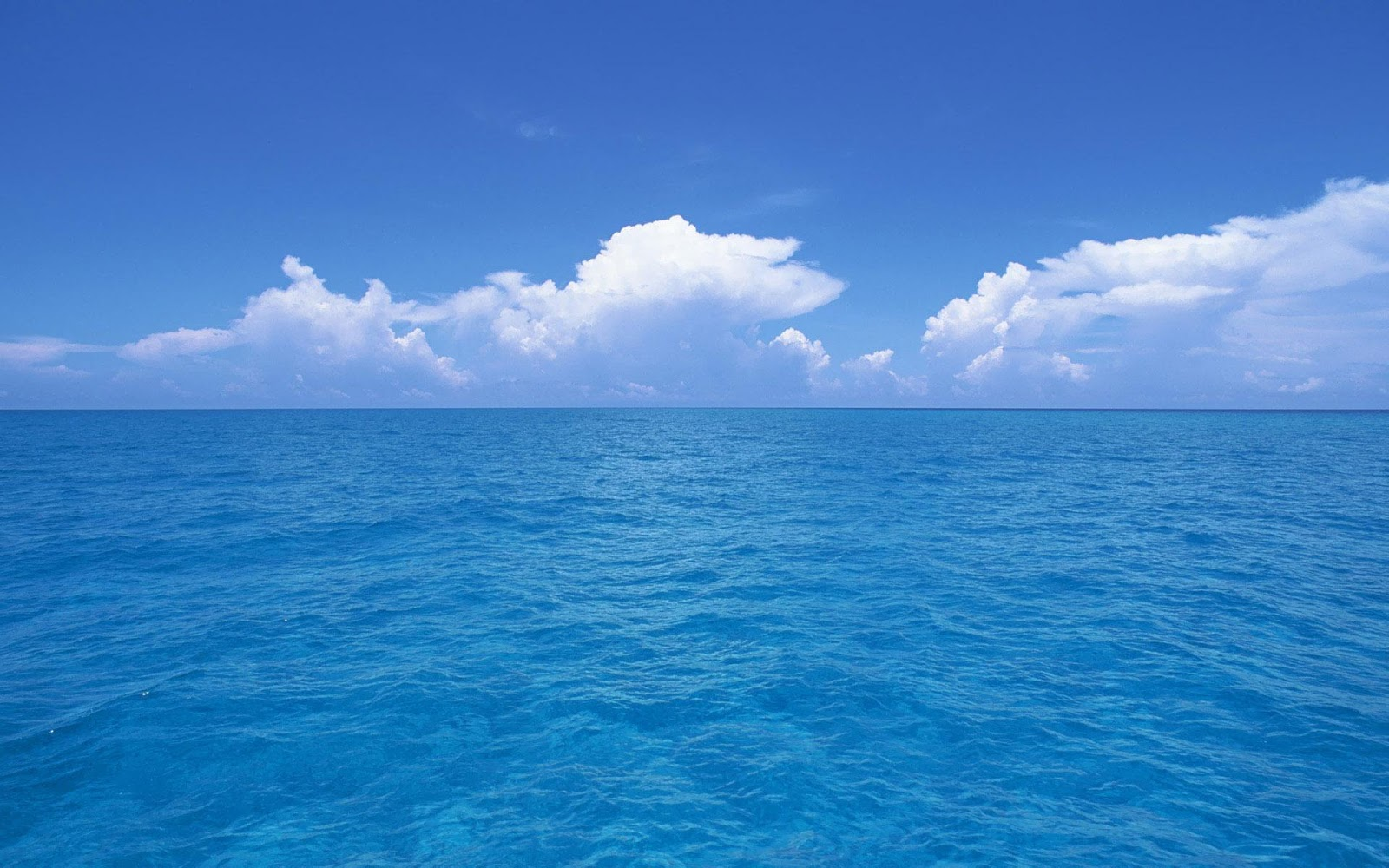 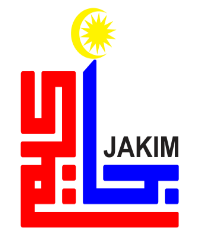 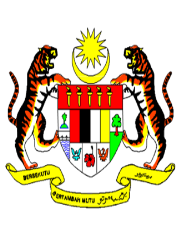 خطبه ملتيميديا جاكيم
صلوات
اللَّهُمَّ صَلِّ وَسَلِّم عَلَى سيدنا و حبِيبِنا مُحَمَّد وَعَلَى آلِهِ وَأَصْحَابِهِ الخِيَرَةِ الأماجِدِ وَمَنْ تَبِعَهُمْ بِإِحْسَانٍ إِلَى يَوْمِ الدِّينِ.
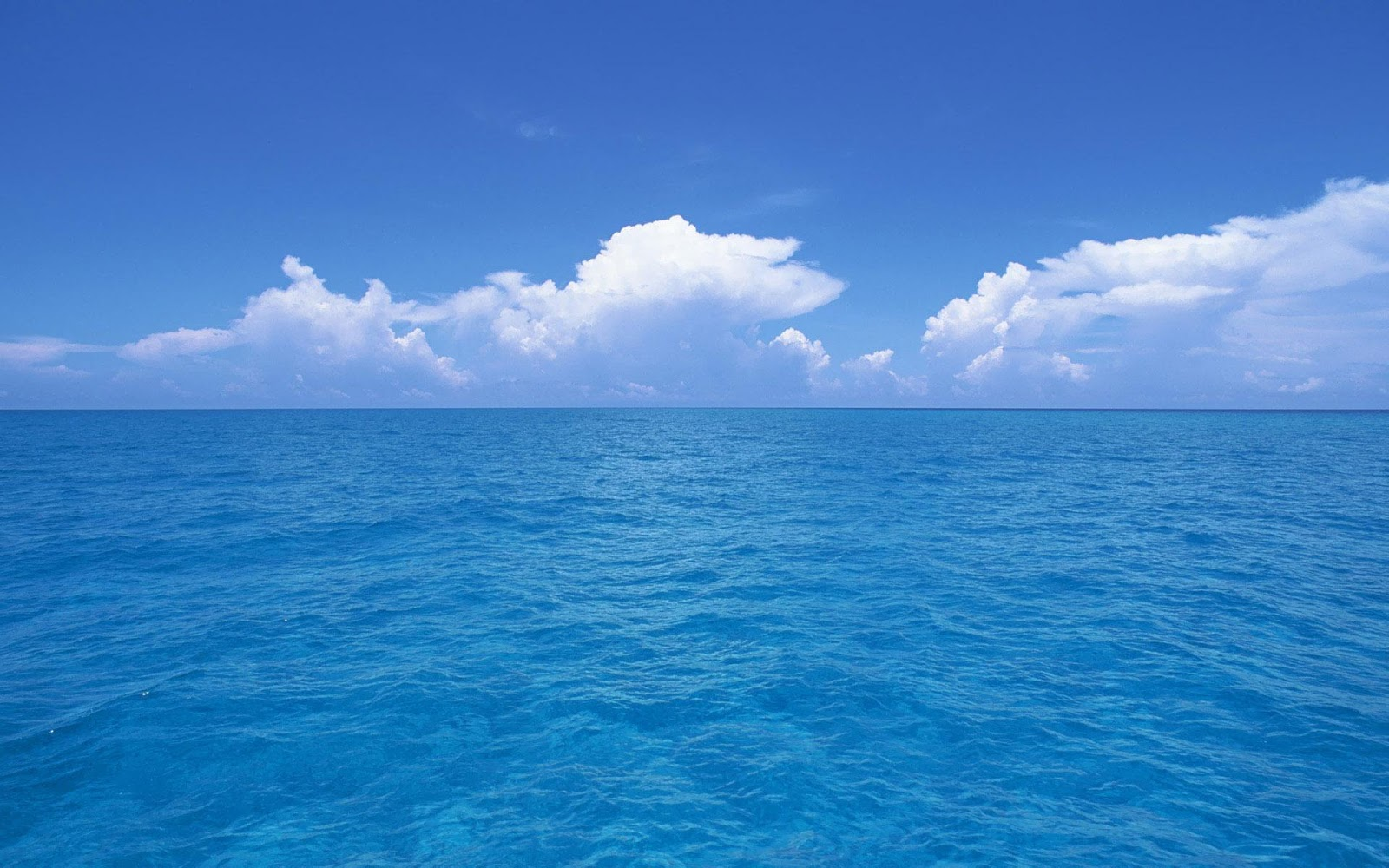 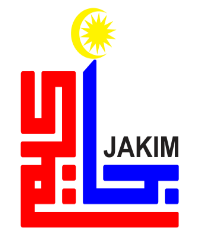 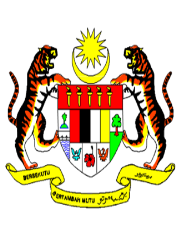 خطبه ملتيميديا جاكيم
فسنن تقوى
إِتَّقُوْا اللهَ، أُوْصِيْكُمْ وَإِيَّايَ بِتَقْوَى اللهِ جلّ وعَلا، اتقوا الله حقَّ التَّقوى فَقَدْ فَازَ الْمُتَّقُوْنَ.
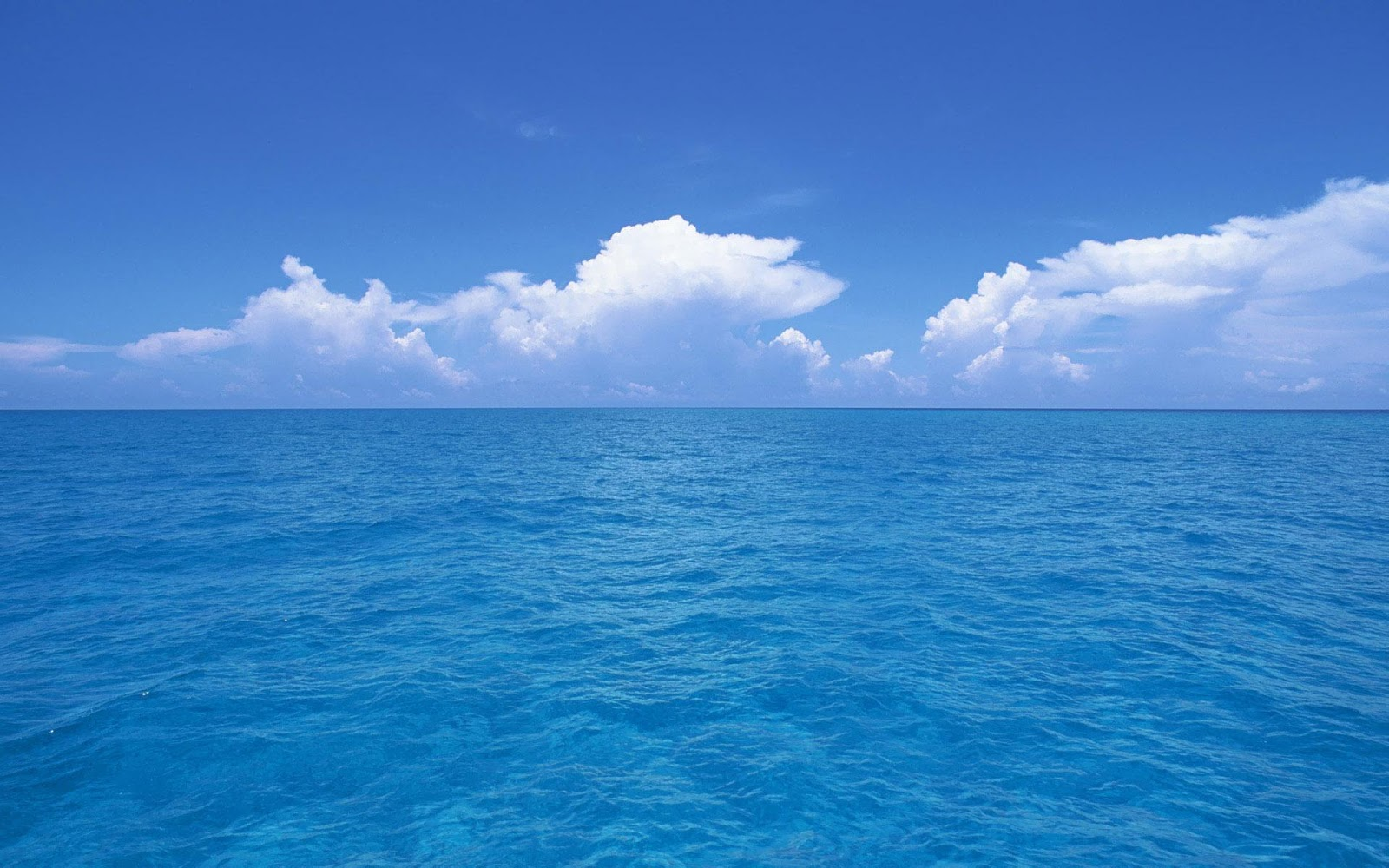 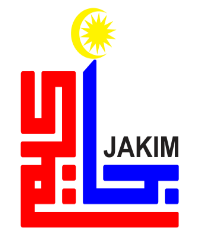 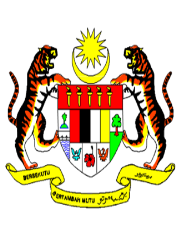 خطبه ملتيميديا جاكيم
فرمان الله سبحانه وتعالى
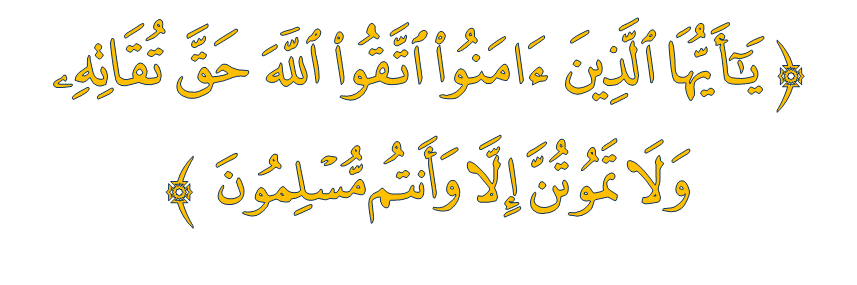 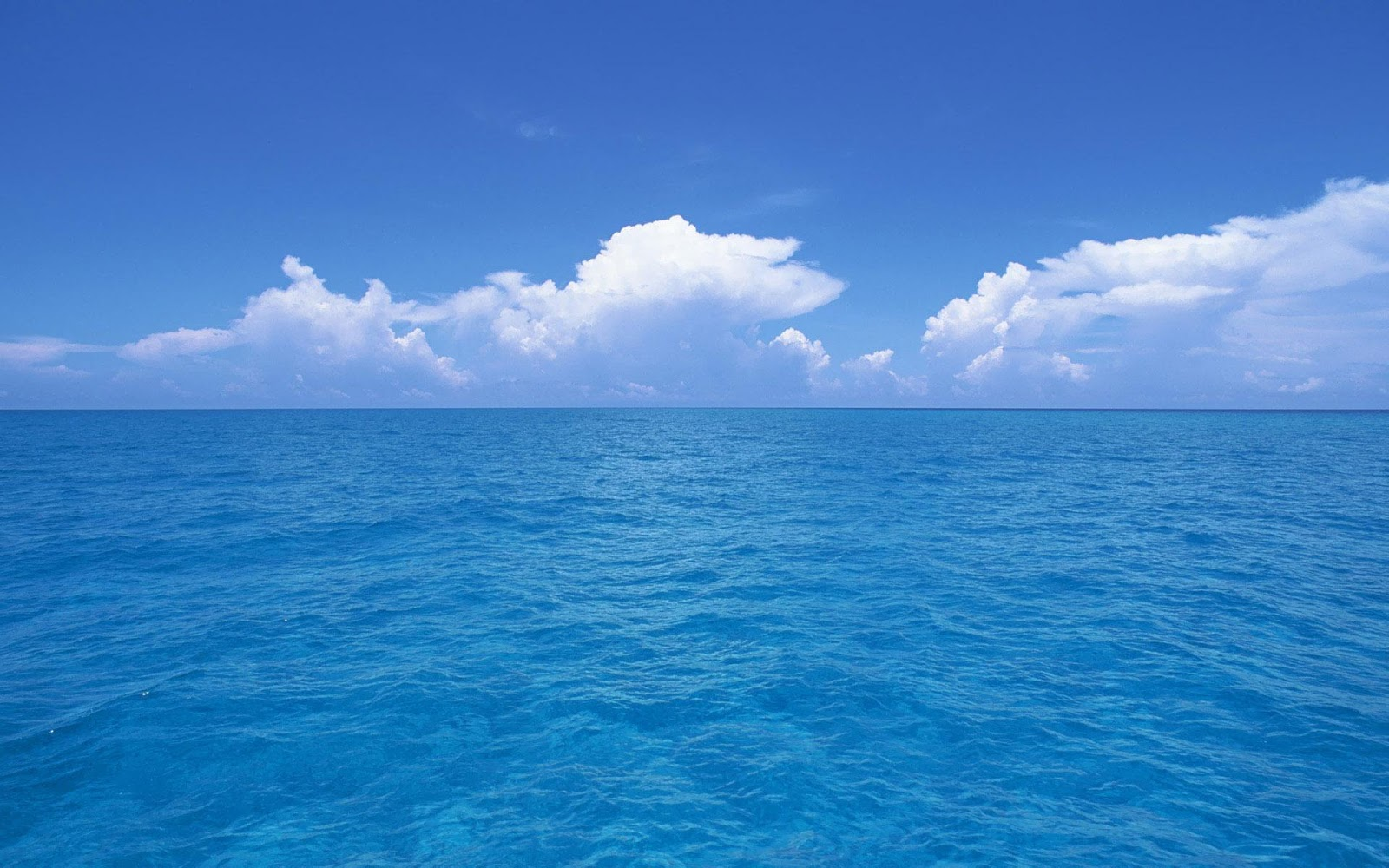 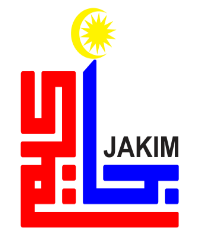 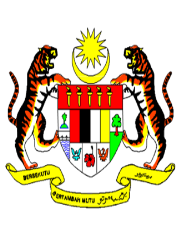 خطبه ملتيميديا جاكيم
ملقسناكن فرينتهث
ماريله كيت منيغكتكن كتقوان كيت كفد الله سبحانه وتعالى
منجوهي لارغنث
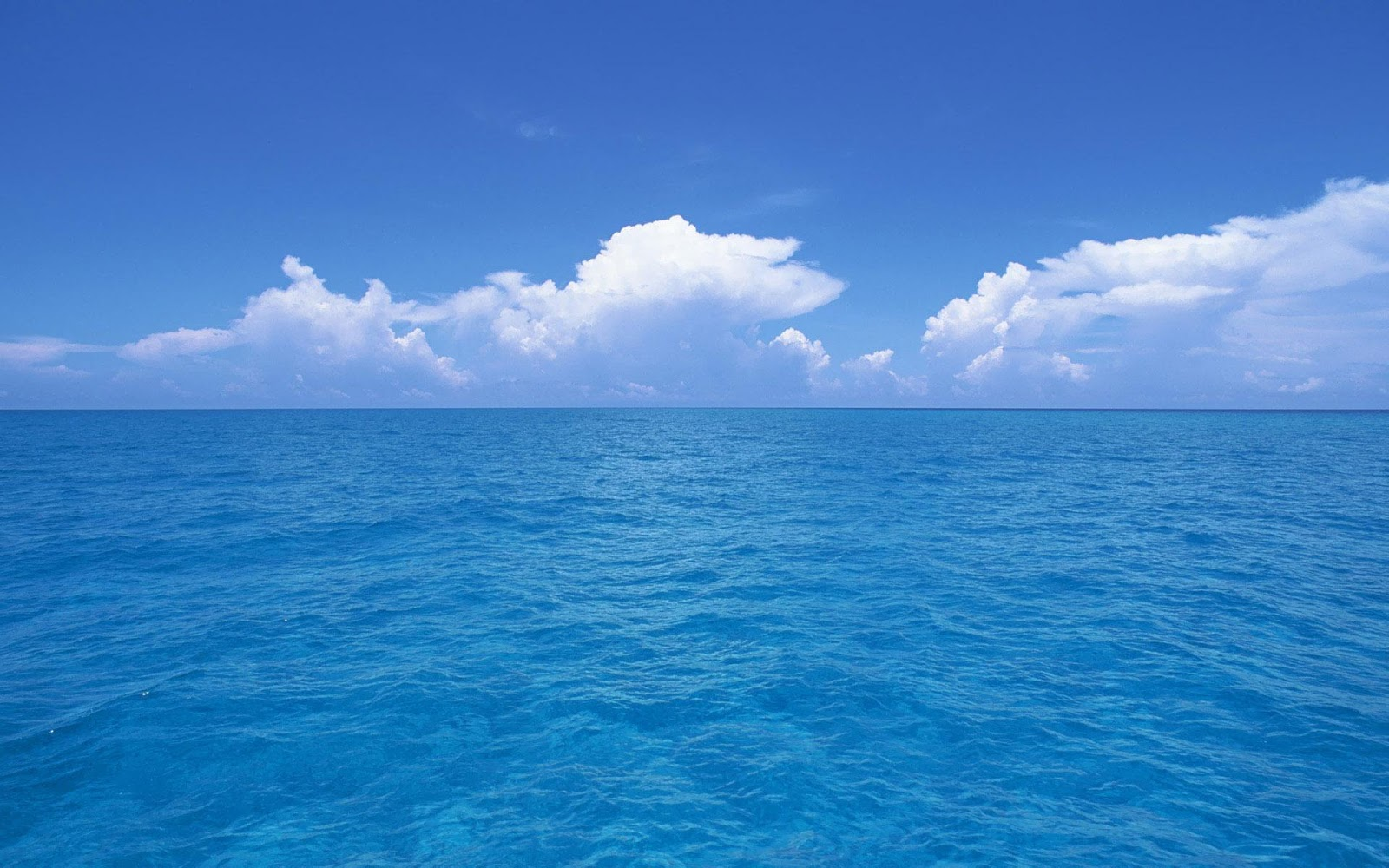 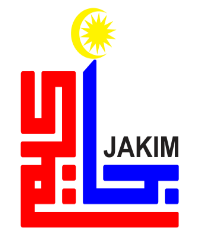 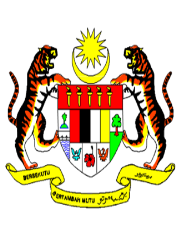 خطبه ملتيميديا جاكيم
تاجوق خطبه
"مقاصد شريعة منجامين
 كمصلحتن أمّة "
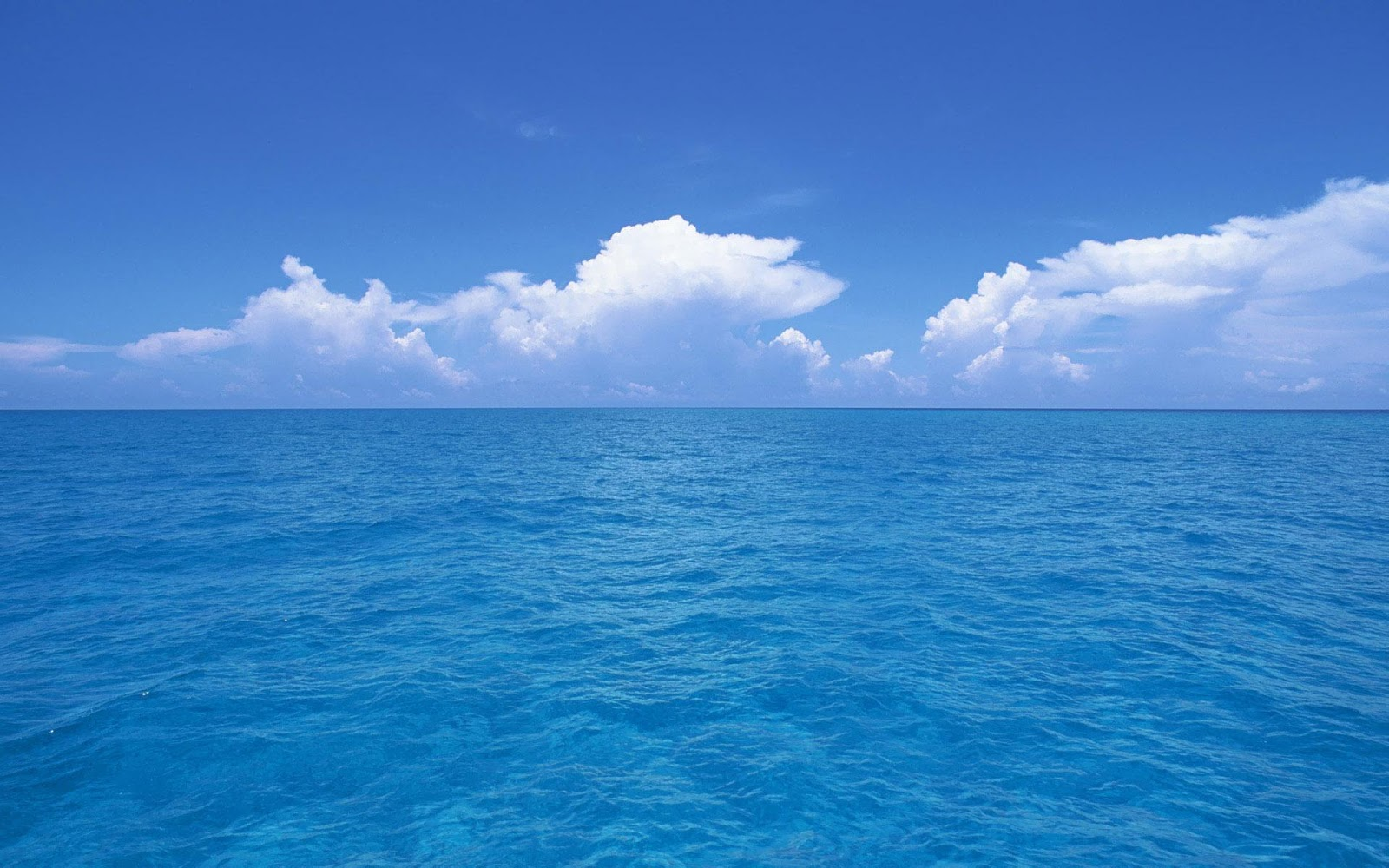 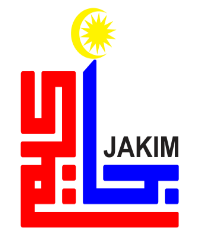 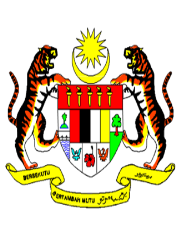 خطبه ملتيميديا جاكيم
مقصود مقاصد شريعة
مقاصد شرعية : توجوان، معنى دان حكمه يغ تله دتتفكن اوليه إسلام ملالوءي فراتورن دان حكوم-حكم يغ دشريعتكن سرتا رهسيا دسباليقث دغن توجوان اونتوق مرياليساسيكن كمصلحتن مأنسي.
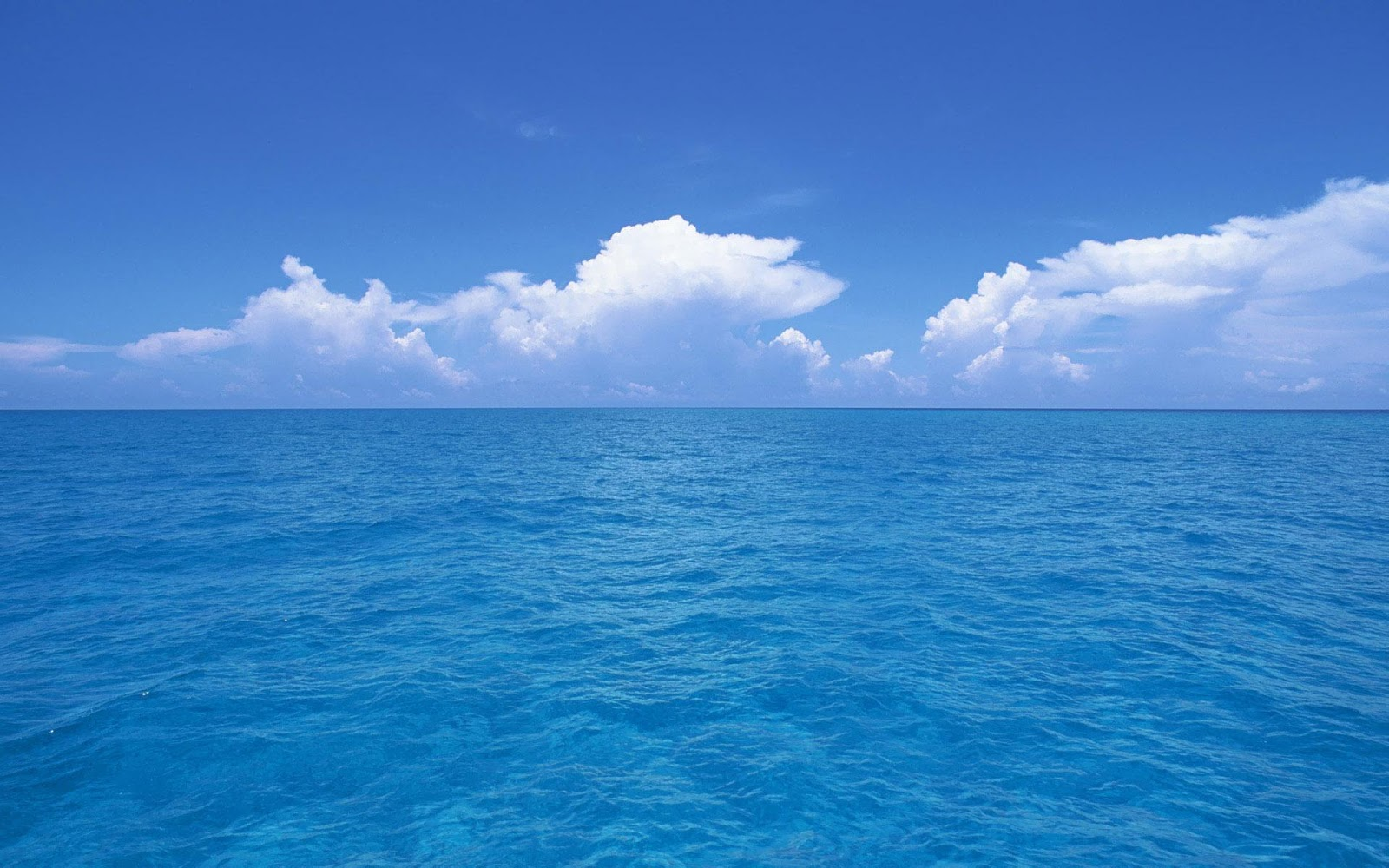 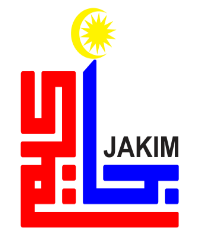 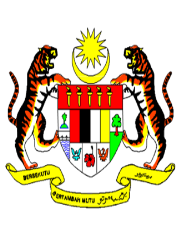 خطبه ملتيميديا جاكيم
فرمان الله سبحانه وتعالى
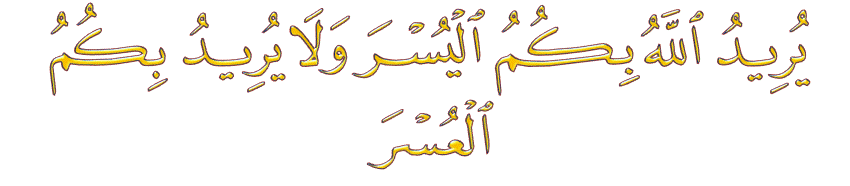 سورة البقرة : ١٨٥
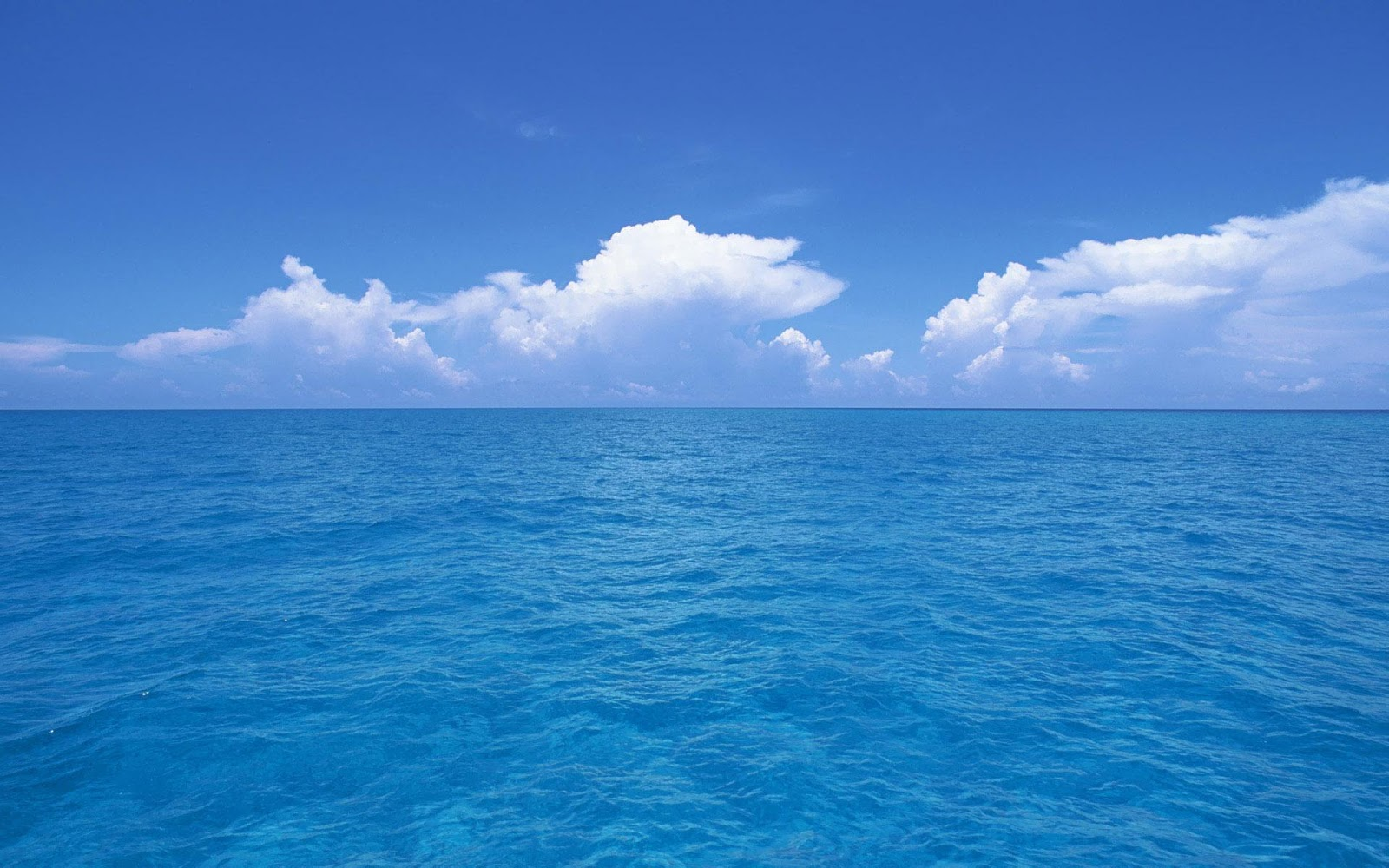 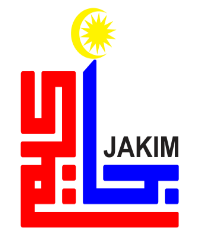 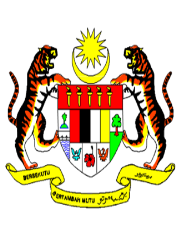 خطبه ملتيميديا جاكيم
مقصود ايات:
"الله مغهندقي كموداهن باضيمو، دان تيدق مغهندقي كسوكرن باضيمو."
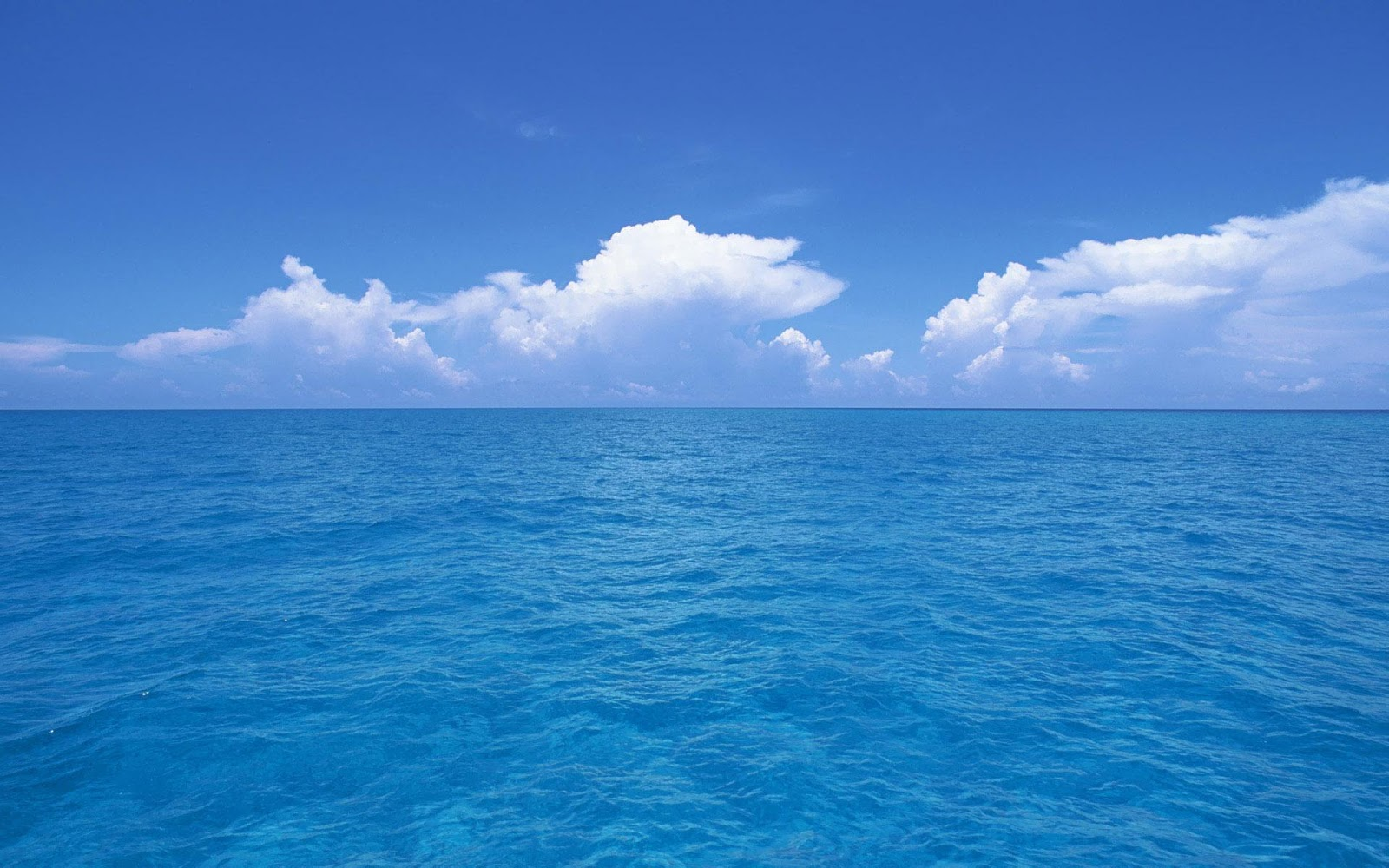 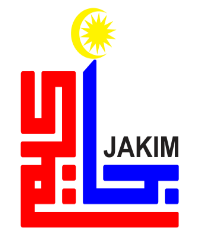 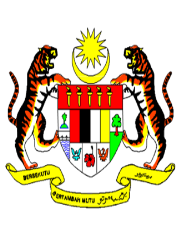 خطبه ملتيميديا جاكيم
متلامت اوتام فلقسانأن شريعة إسلام اياله اونتوق مغاتور كمصلحتن كهيدوفن مأنسي اتس اساس معروف دان مغهيندركن موغكر.
فارا علماء مغضاريسكن : كفرلوان كمصلحتن مأنسي سجاضت يغ منجادي ساسرن مقاصد شريعة اكن دافت دسمفورناكن افابيلا تيض تونتوتن اساس كهيدوفن دافت دفنوهي سخارا برتاهف يائيت ضروريات، حاجيات دان تحسينيات.
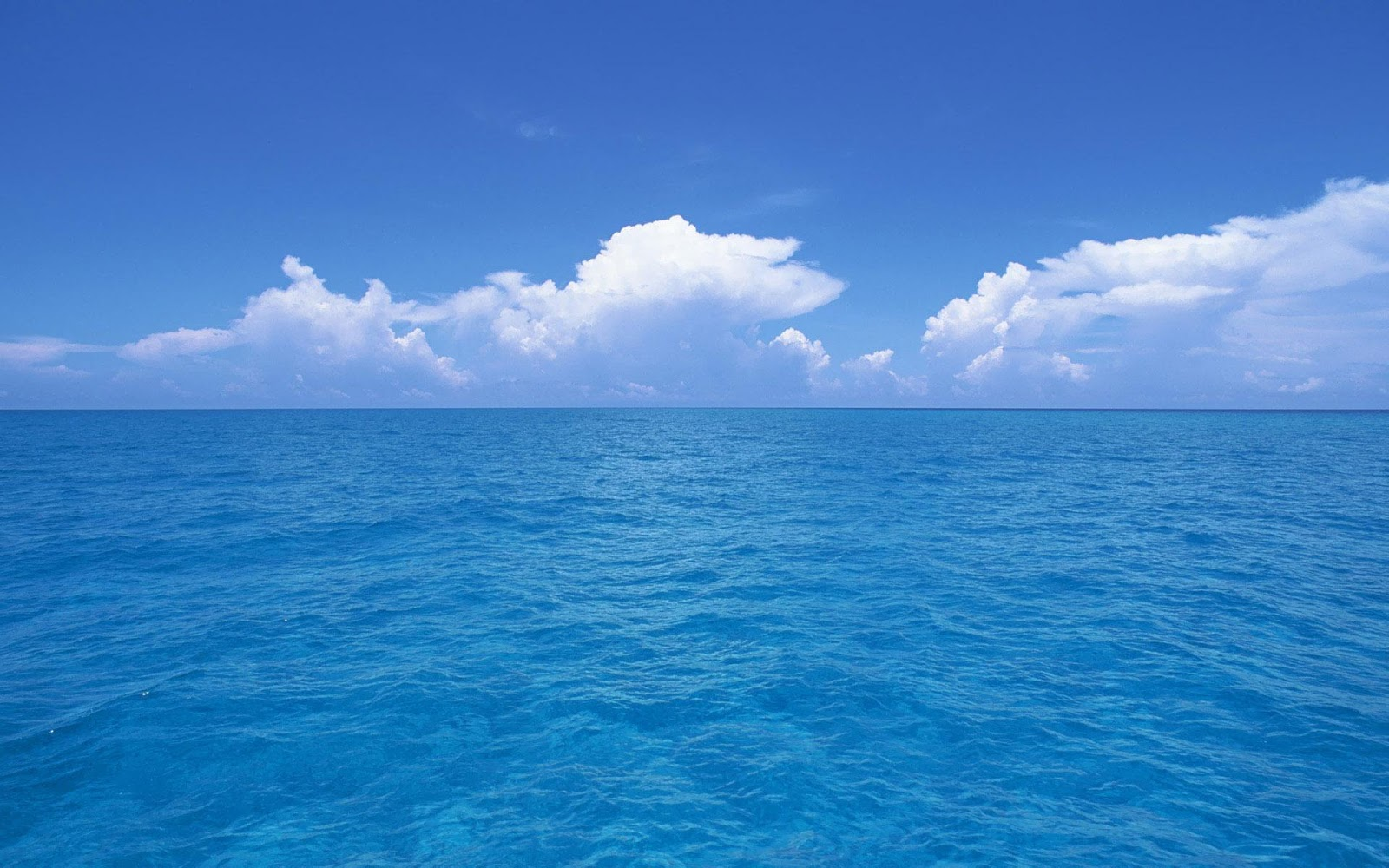 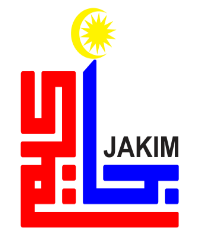 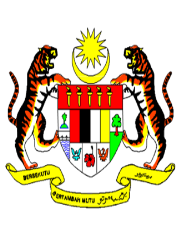 خطبه ملتيميديا جاكيم
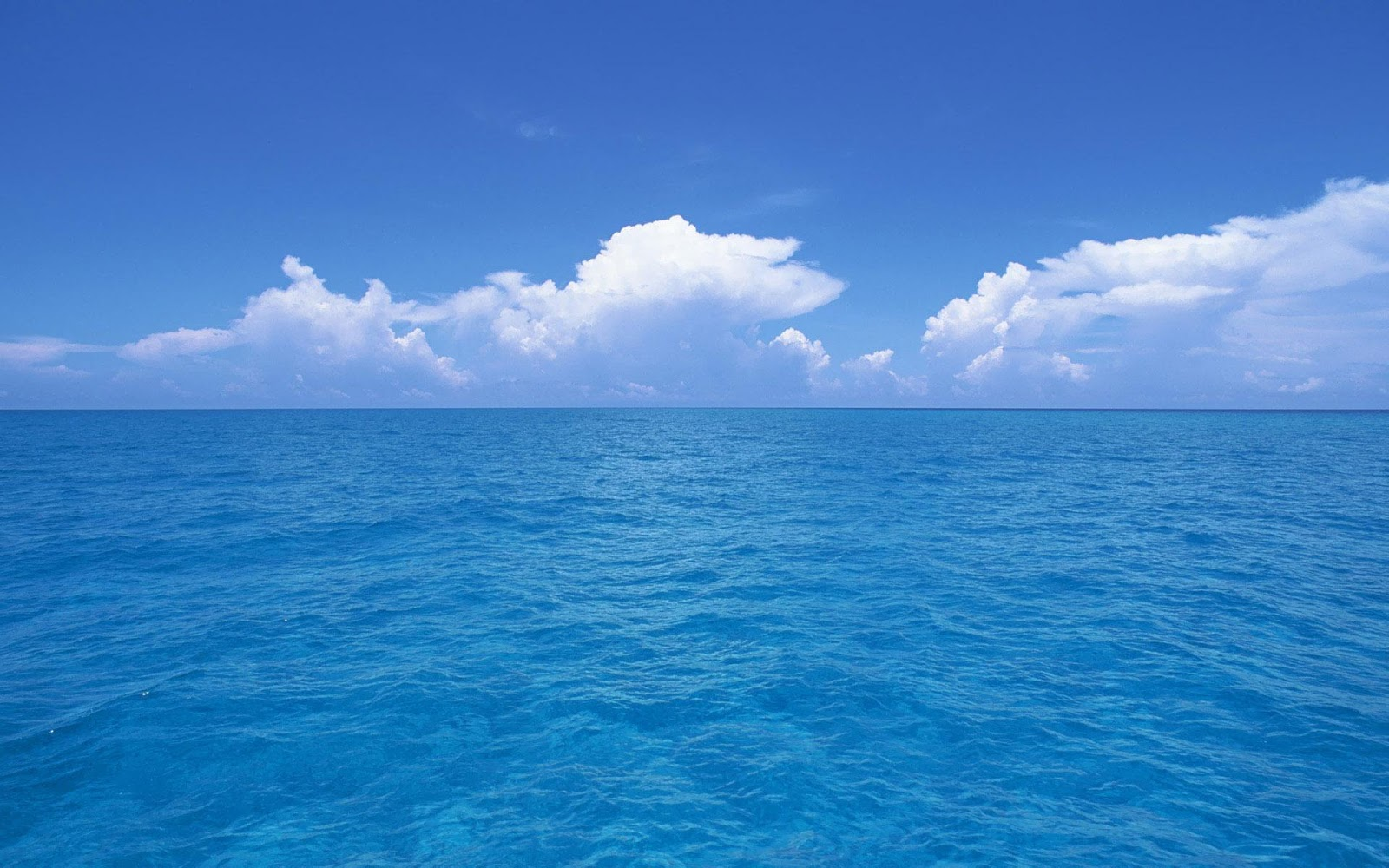 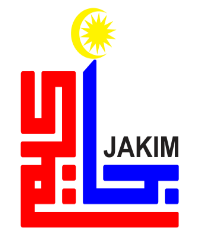 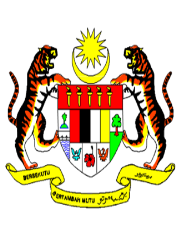 خطبه ملتيميديا جاكيم
فرمان الله سبحانه وتعالى
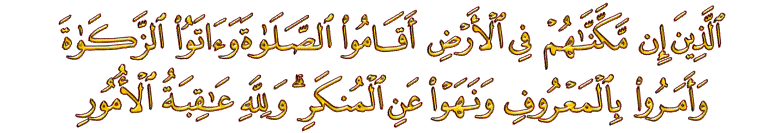 مقصودث: "يائيت مريك يغ جك كامي بريكن مريك ككواسأن ممرينته دبومي نسخاي مريك منديريكن سمبهيغ سرتا ممبري زكاة، دان مريك مثوروه بربوات كبائيقن سرتا ملارغ دري ملاكوكن فركارا يغ موغكر. دان ايغتله باضي الله جواله كسودهن سضالا اوروسن. "
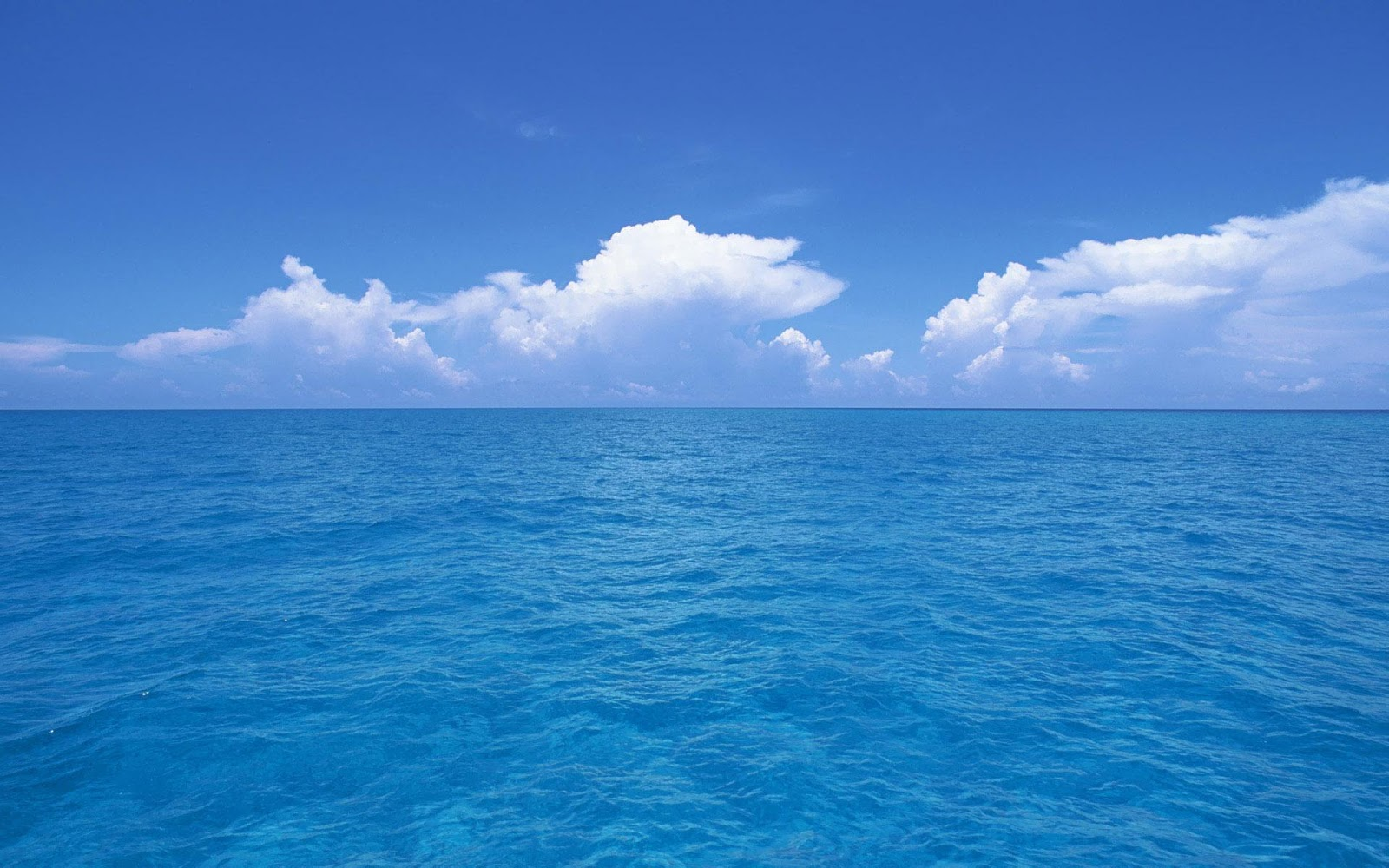 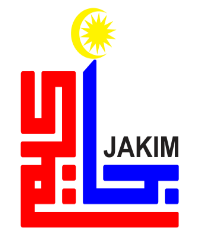 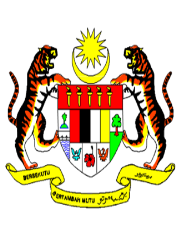 خطبه ملتيميديا جاكيم
ليما فركارا كفرلوان اساس ﴿ضروريات﴾ يغ مستي دفنوهي اوليه ستياف اينديؤيدو
١
۲
٣
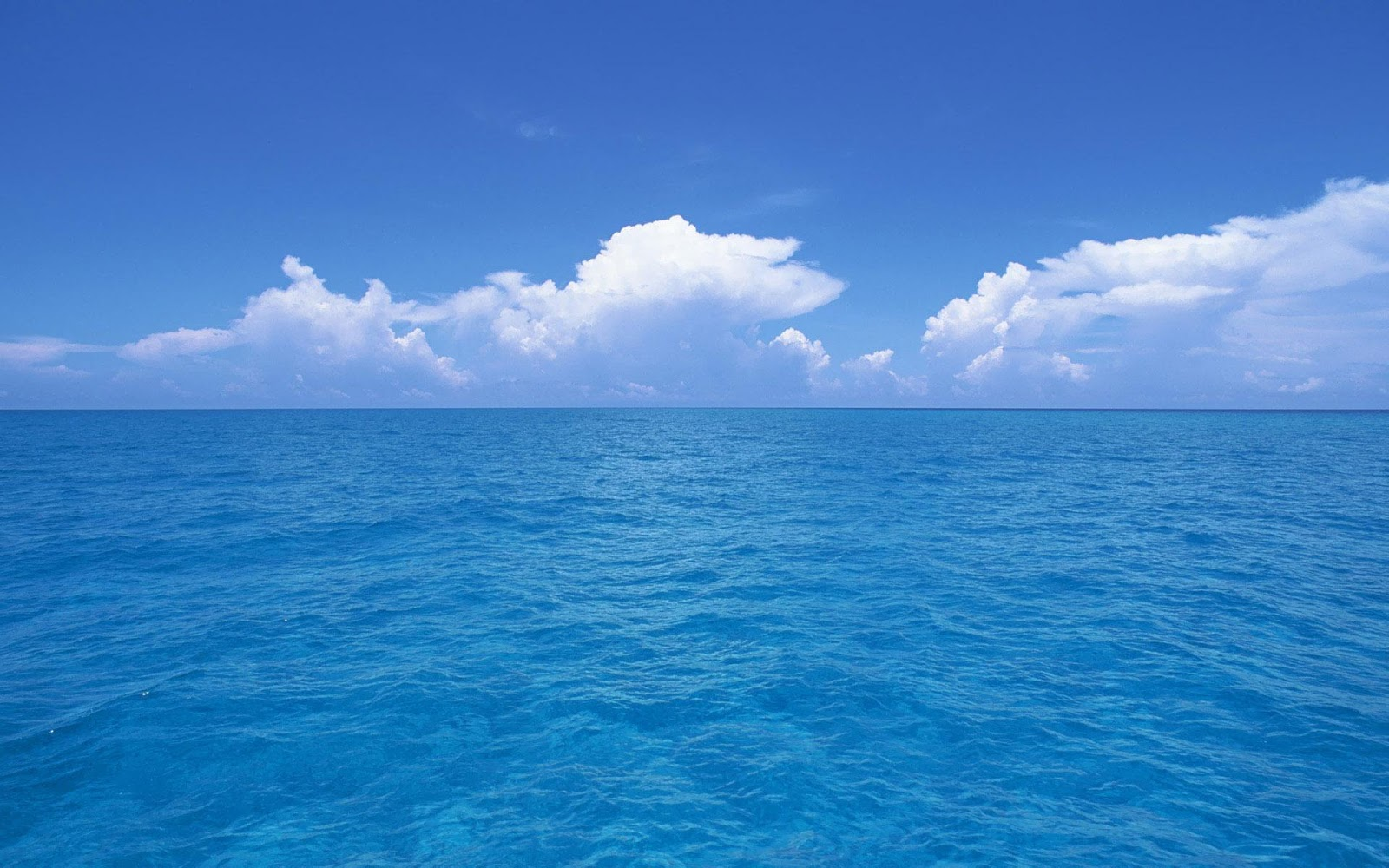 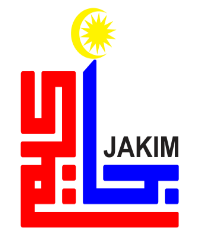 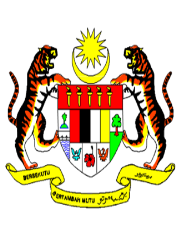 خطبه ملتيميديا جاكيم
٤
٥
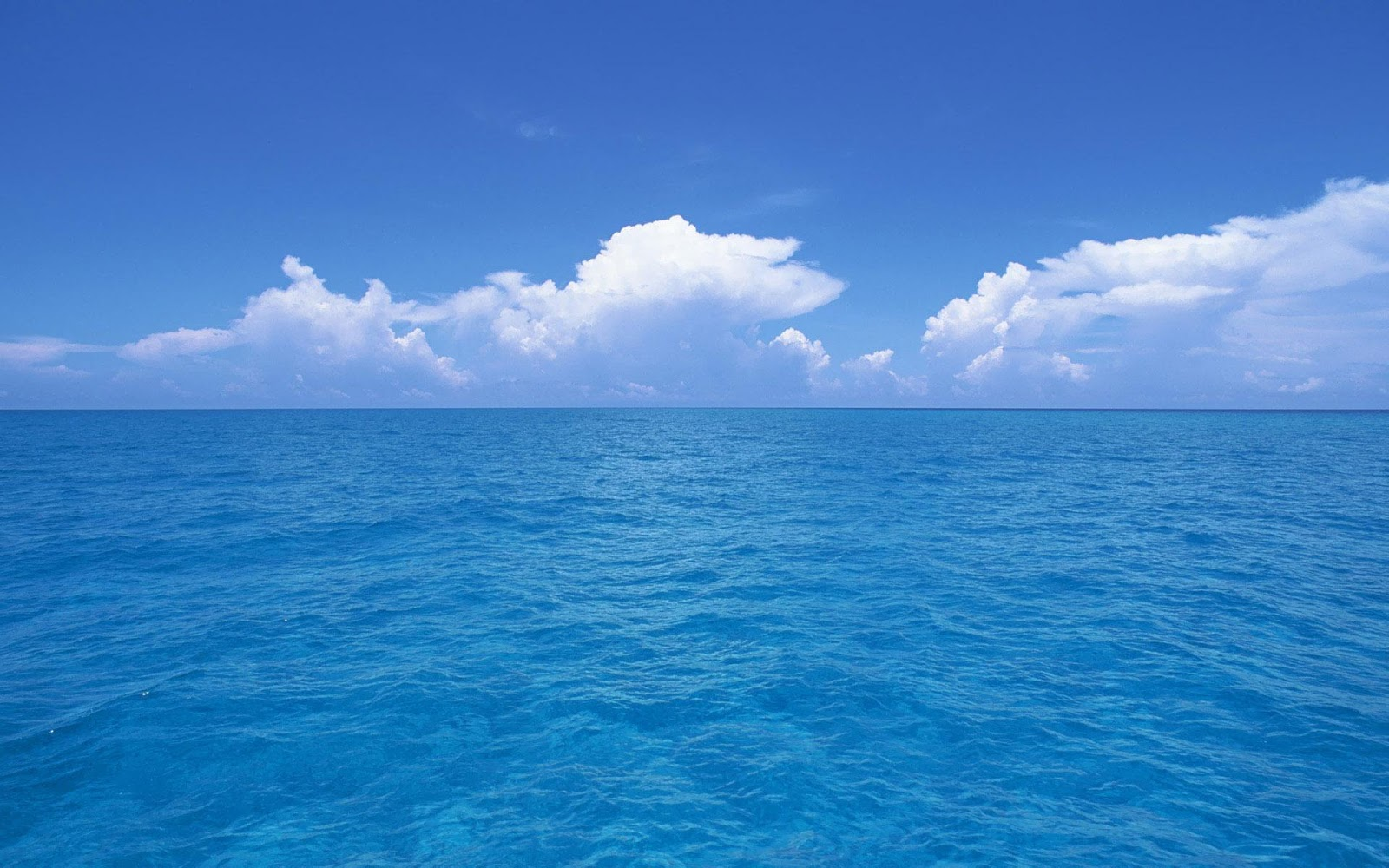 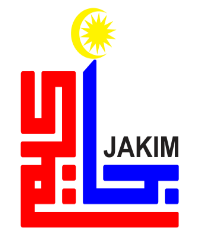 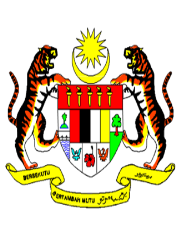 خطبه ملتيميديا جاكيم
فندكتن مقاصد شريعة منجادي ترس فنتدبيران كراجأن هاري اين
افابيلا هوبوغن كسليغن انتارا علماء، أمراء دان رعيت منجادي ايرت.
كراجأن فستي برتمبه قوات، نصيب امة تربلا، نضارا برتمبه ماجو دان امان داماي.
دافت منجالنكن أمانه، مرغك داسر دان فروضرام يغ منكنكن كسلامتن دان كهرمونيان رعيت دان نضارا سام اد دري سضي عقيدة، شرعية دان اخلاق دغن جاياث.
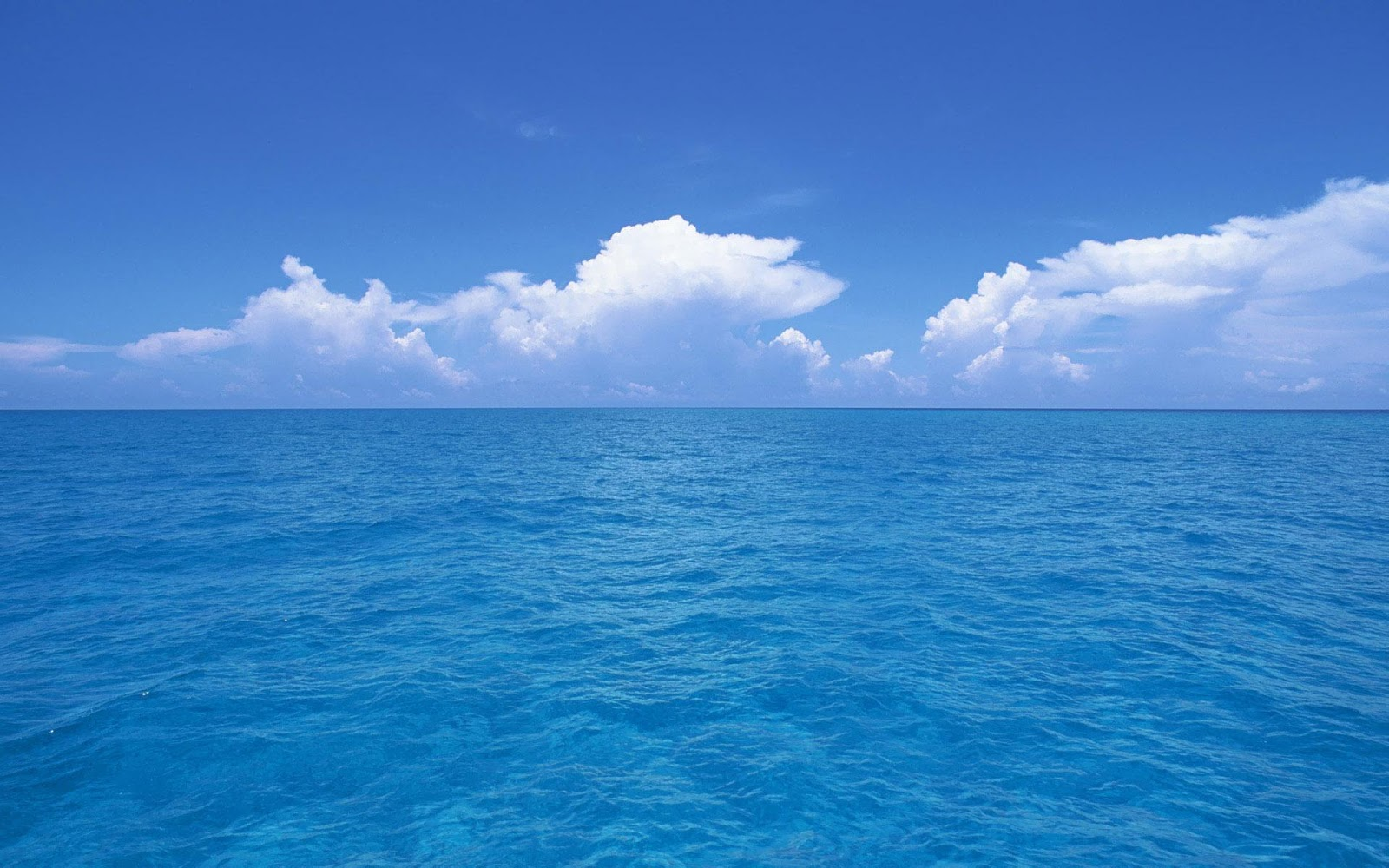 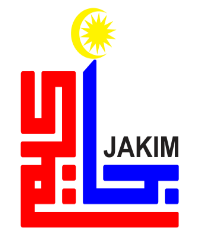 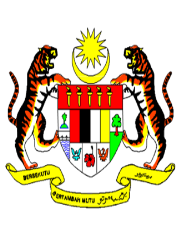 خطبه ملتيميديا جاكيم
اينتيفتي خطبة
١
٢
٣
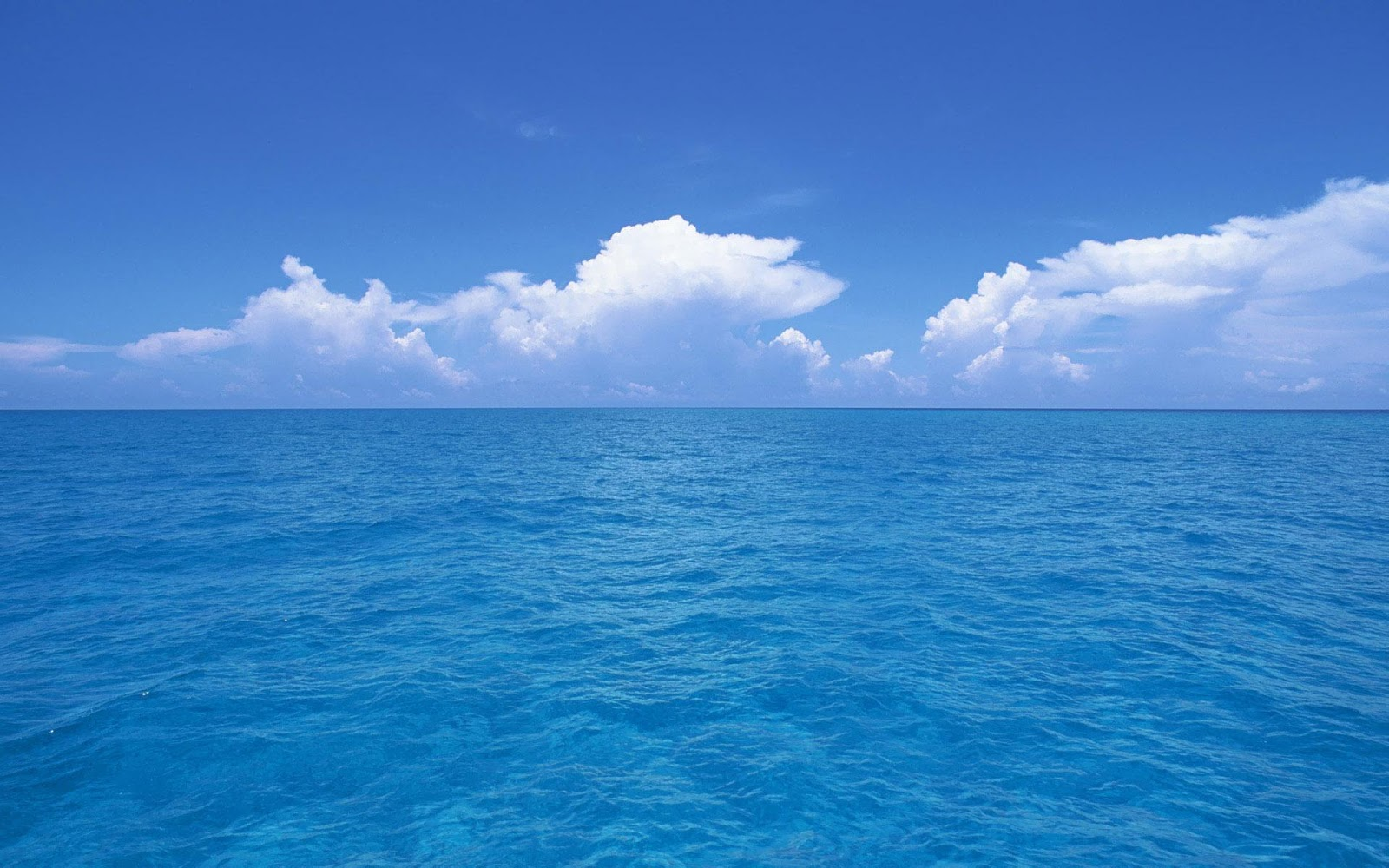 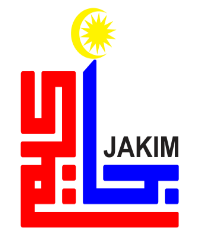 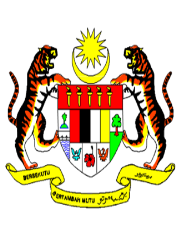 خطبه ملتيميديا جاكيم
فرمان الله سبحانه وتعالى
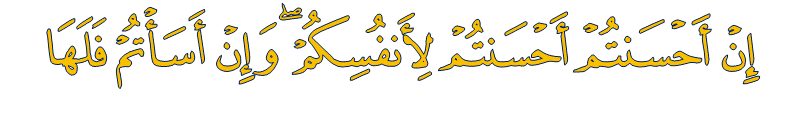 مقصودث:
 "جك كامو بربوات كبائيقن، مك فاءيدهث اداله اونتوقمو; دان جك كامو بربوات كجاهتن، مك برباليق كفد ديري كامو جوض".
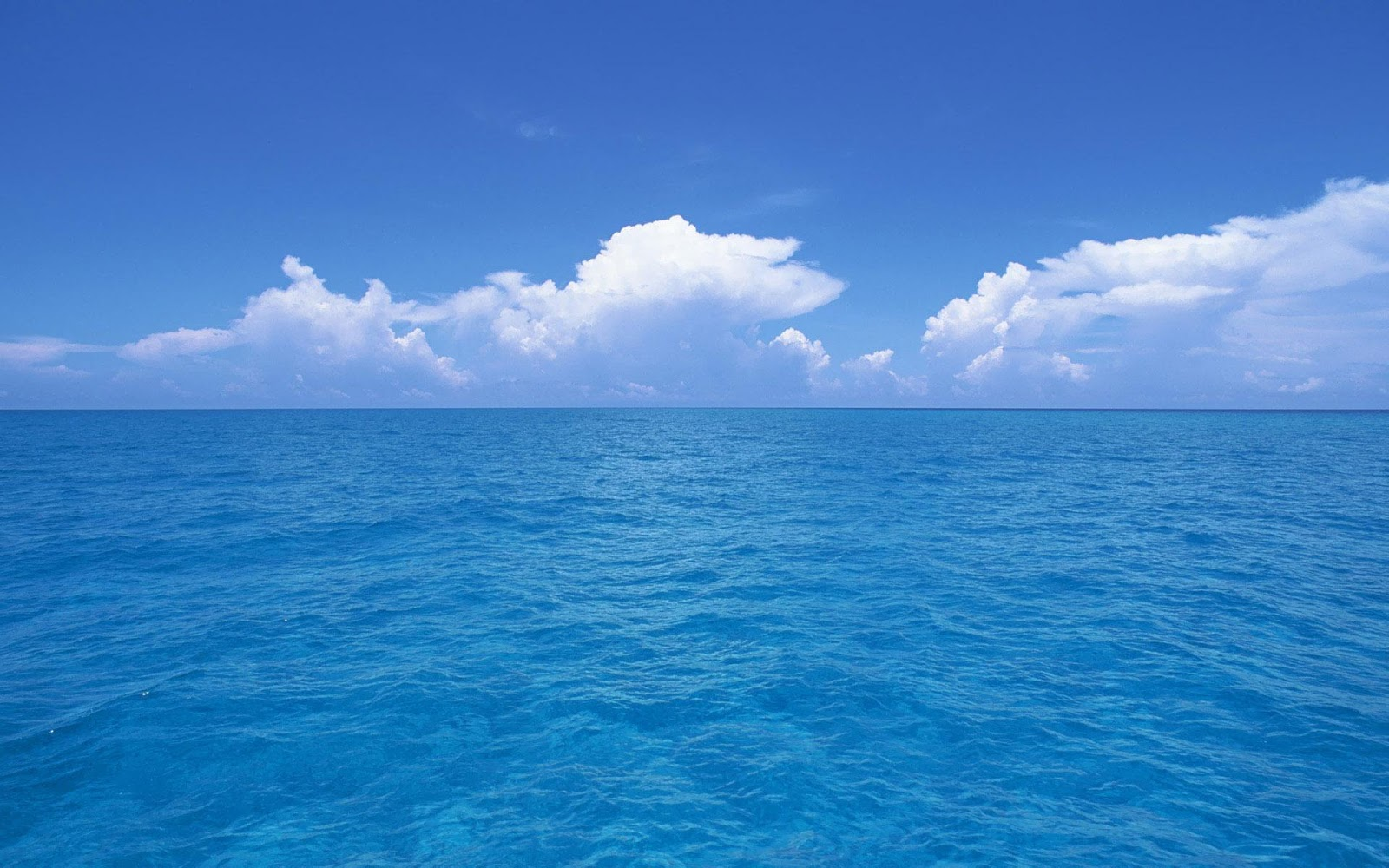 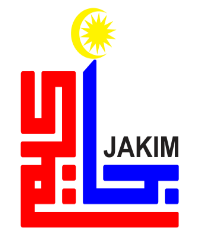 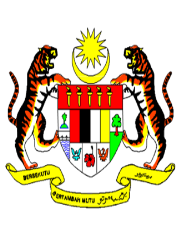 خطبه ملتيميديا جاكيم
بارَكَ اللهُ لِيْ وَلَكُمْ فِيْ القُرْآنِ الْعَظِيْم، وَنَفَعَنِيْ وَإِيَّاكُمْ بما فيه من الآْيَاتِ وَالذِّكْرِ الْحَكِيْمِ، وَتَقَبَّلَ مِنِّيْ وَمِنْكُمْ تِلاَوَتَهُ، إِنَّهُ هُوَ السَّمِيْعُ الْعَلِيْم، أَقُوْلُ قَوْلِيْ هَذَا وَأَسْتَغْفِرُ اللهَ الْعَظِيْمَ لِيْ وَلَكُمْ وَلِسَائِرِ الْمُسْلِمِيْنَ وَالْمُسْلِمَاتِ فَاسْتَغْفِرُوْهُ إِنَّهُ هُوَ الْغَفُوْرُ الرَّحِيْم.
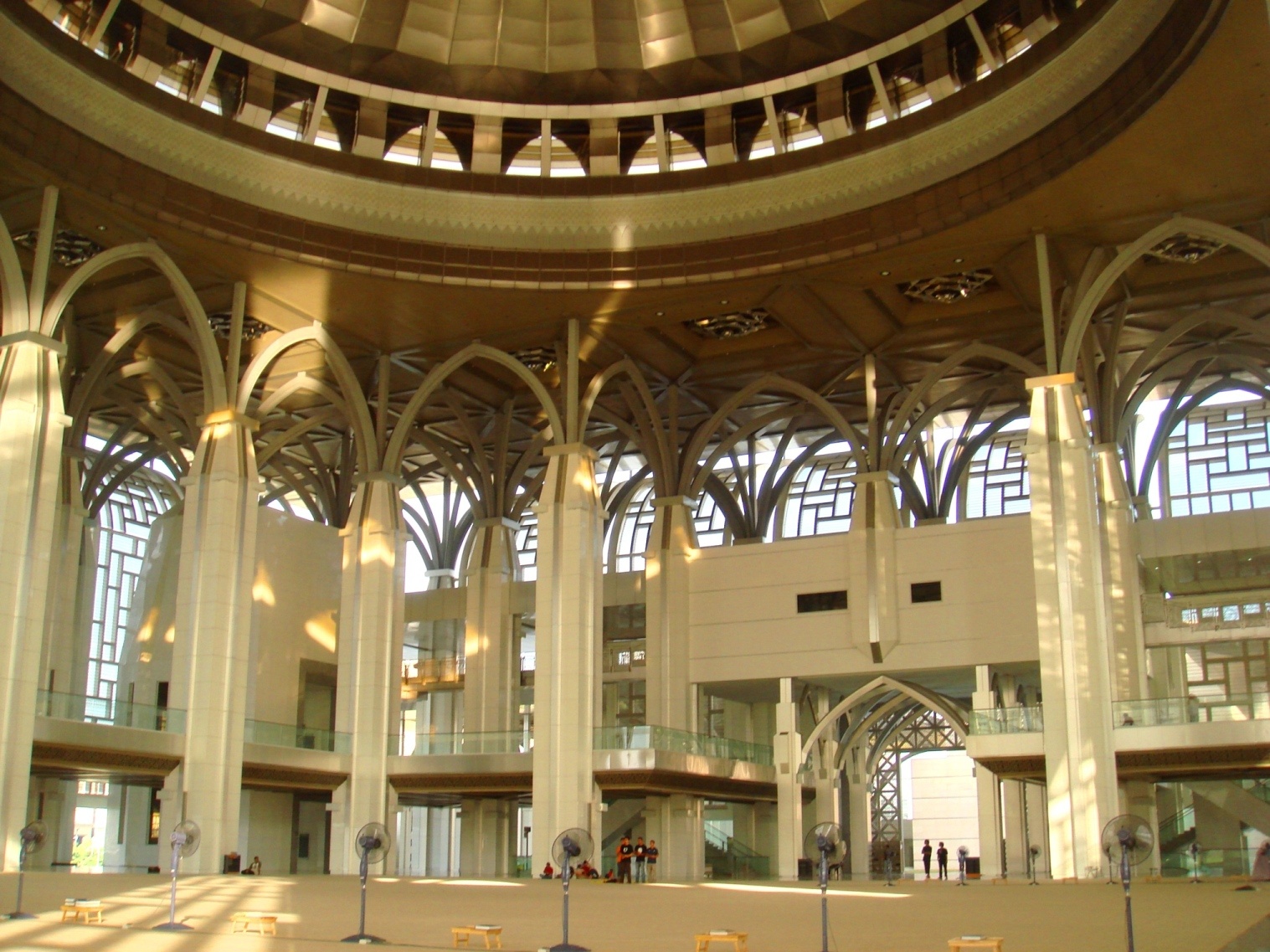 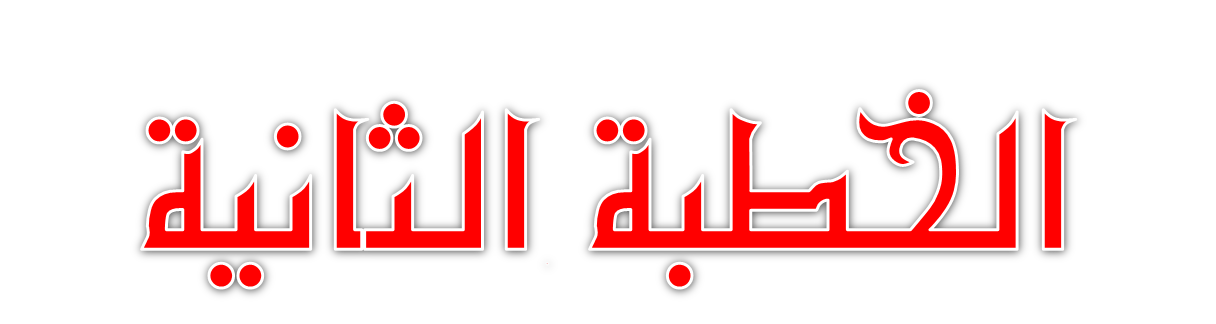 21
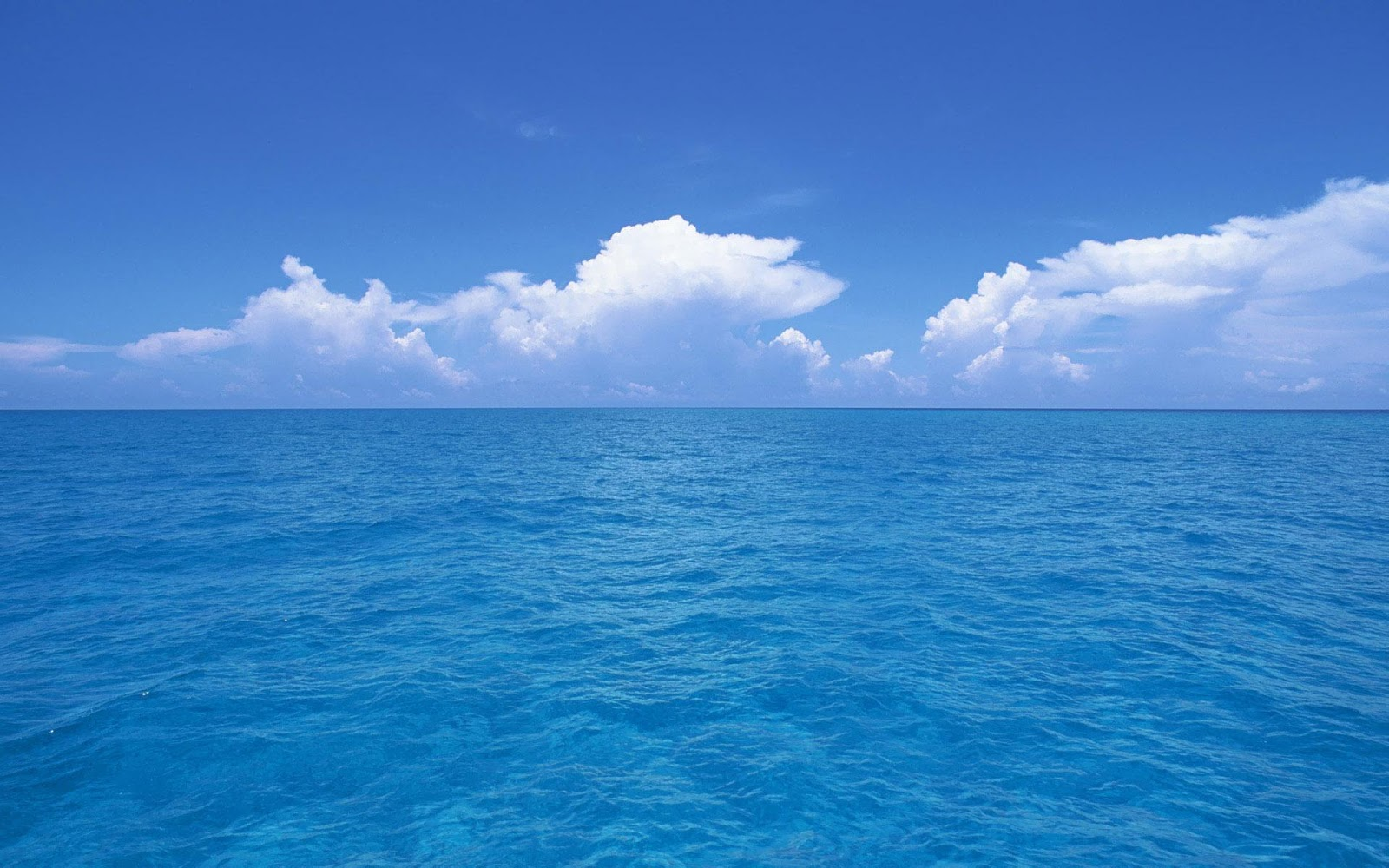 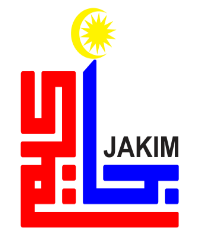 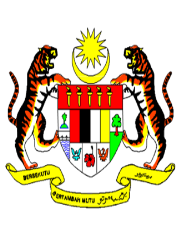 خطبه ملتيميديا جاكيم
اَلْحَمْدُ لِلّهِ نَحْمَدُهُ وَنَسْتَعِيْنُهُ وَنَسْتَغْفِرُهُ وَنُؤْمِنُ بِهِ وَنَتَوَكَّلُ عَلَيْهِ وَنَعُوْذُ بِاللهِ مِنْ شُرُوْرِ أَنْفُسِنَا وَمِنْ سَيِّئَاتِ أَعْمَالِنَا. مَنْ يَهْدِهِ اللهُ فَلاَ مُضِلَّ لَهُ وَمَنْ يُضْلِلْهُ فَلاَ هَادِيَ لَهُ. 
 
أَشْهَدُ أَنْ لاَّ اِلَهَ إِلاَّ اللهُ وَحْدَهُ لآ شَرِيْكَ لَهُ، وَأَشْهَدُ أَنَّ سَيِّدَنَا وَنَبِيَّنَا مُحَمَّدًا عَبْدُهُ وَرَسُوْلُهُ سَيِّدُ الْخَلاَئِقِ وَالْبَشَرِ.
Aku bersaksi bahawa tiada tuhan yang disembah melainkan Allah yang Maha Esa dan tiada sekutu bagi-Nya. Aku juga bersaksi bahawa penghulu dan Nabi kami Muhammad SAW adalah hamba dan rasul-Nya penghulu segala jin dan manusia.
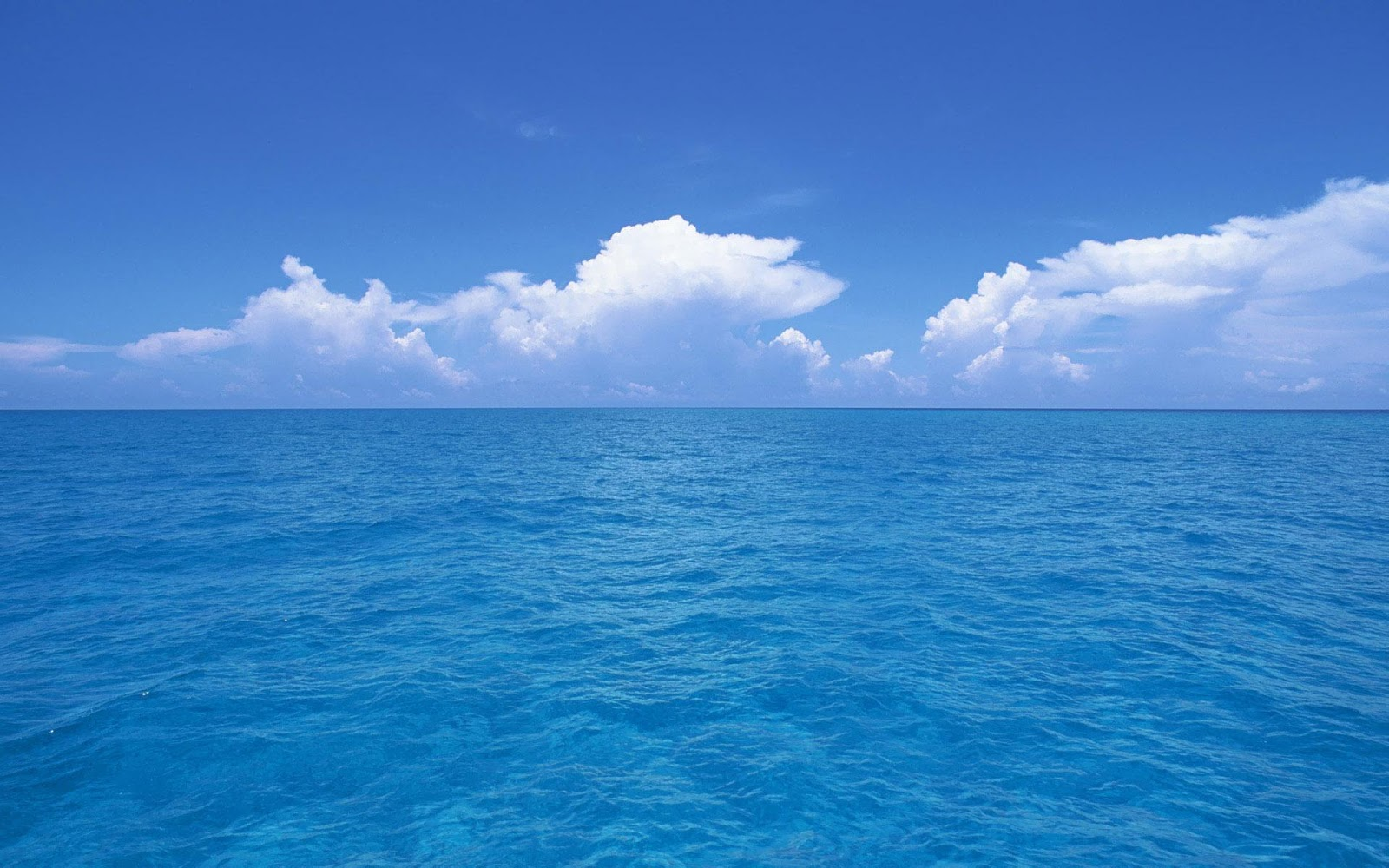 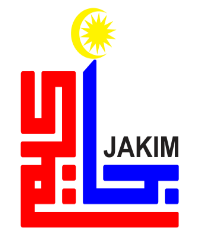 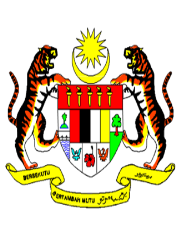 خطبه ملتيميديا جاكيم
اَللّهُمَّ صَلِّ وَسَلِّمْ وَبَارِكْ عَلَى سَيِّدِنَا وَنَبِيِّنَا مُحَمَّدٍ وَعَلَى آلِهِ وَأَصْحَابِهِ أَجْمَعِيْنَ.
Ya Allah, berilah selawat, sejahtera dan berkat ke atas penghulu dan Nabi kami Muhammad SAW,  kaum keluarga serta para sahabat baginda.
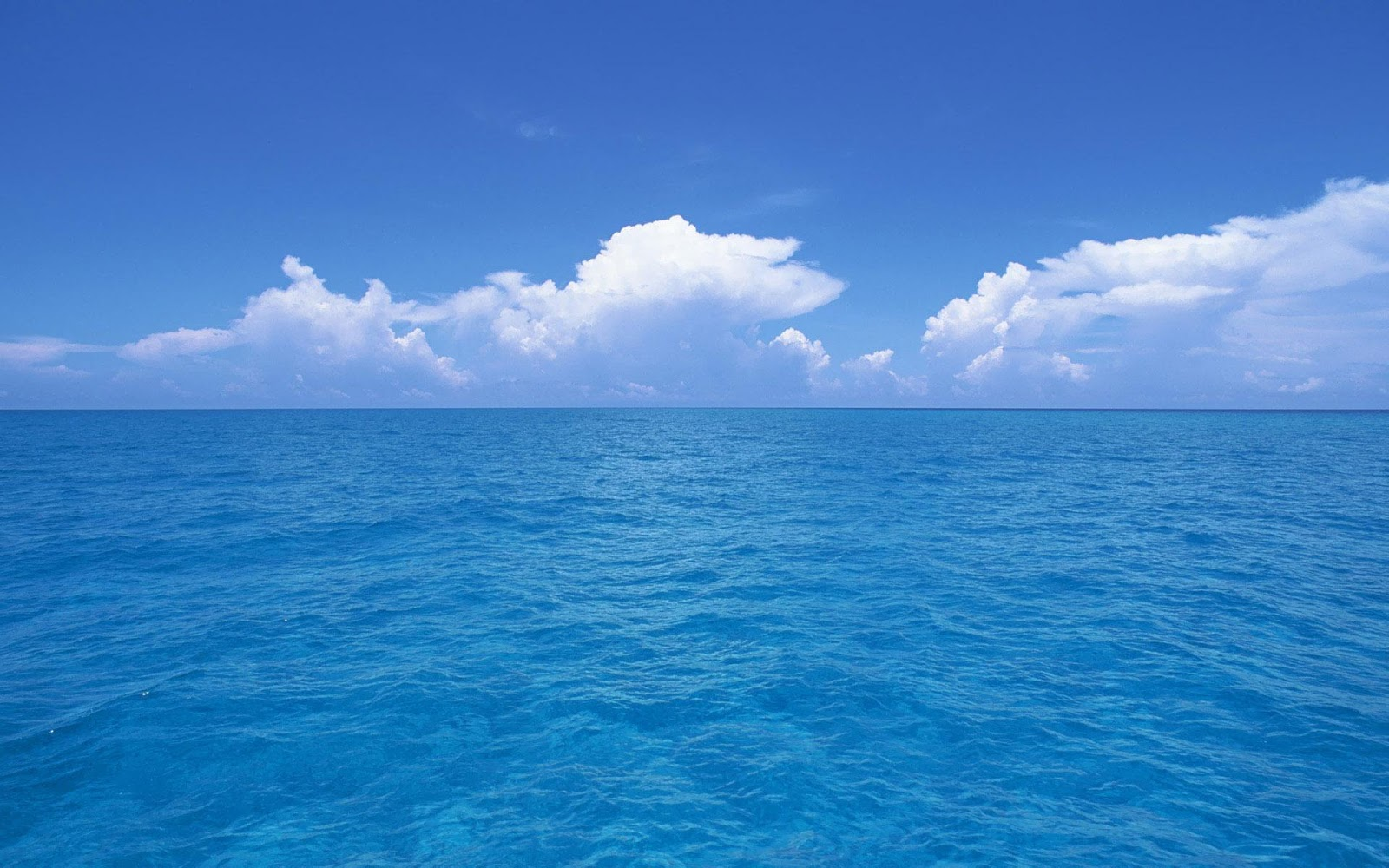 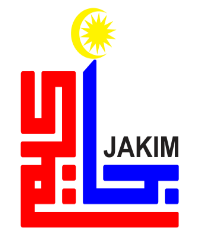 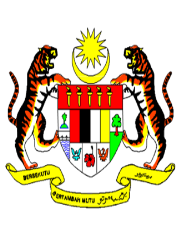 خطبه ملتيميديا جاكيم
أَمَّا بَعْدُ فَيَا عِبَادَ اللهِ، إِتَّقُوْا اللهَ وَكُوْنُوْا مَعَ الصَّادِقِيْنَ. وَاعْلَمُوْا أَنَّ اللهَ سُبْحَانَهُ وَتَعَالىَ أَمَرَكُمْ بِأَمْرٍ بَدَأَ فِيْهِ بِنَفْسِهِ وَثَنَّى بِمَلآئِكَتِهِ الْمُسَبِّحَةِ بِقُدْسِهِ. فَقَالَ اللهُ تَعَالىَ مُخْبِرًا وَآمِرًا : أَعُوْذُ بِاللهِ مِنَ الشَّيْطَانِ الرَّجِيْمِ.
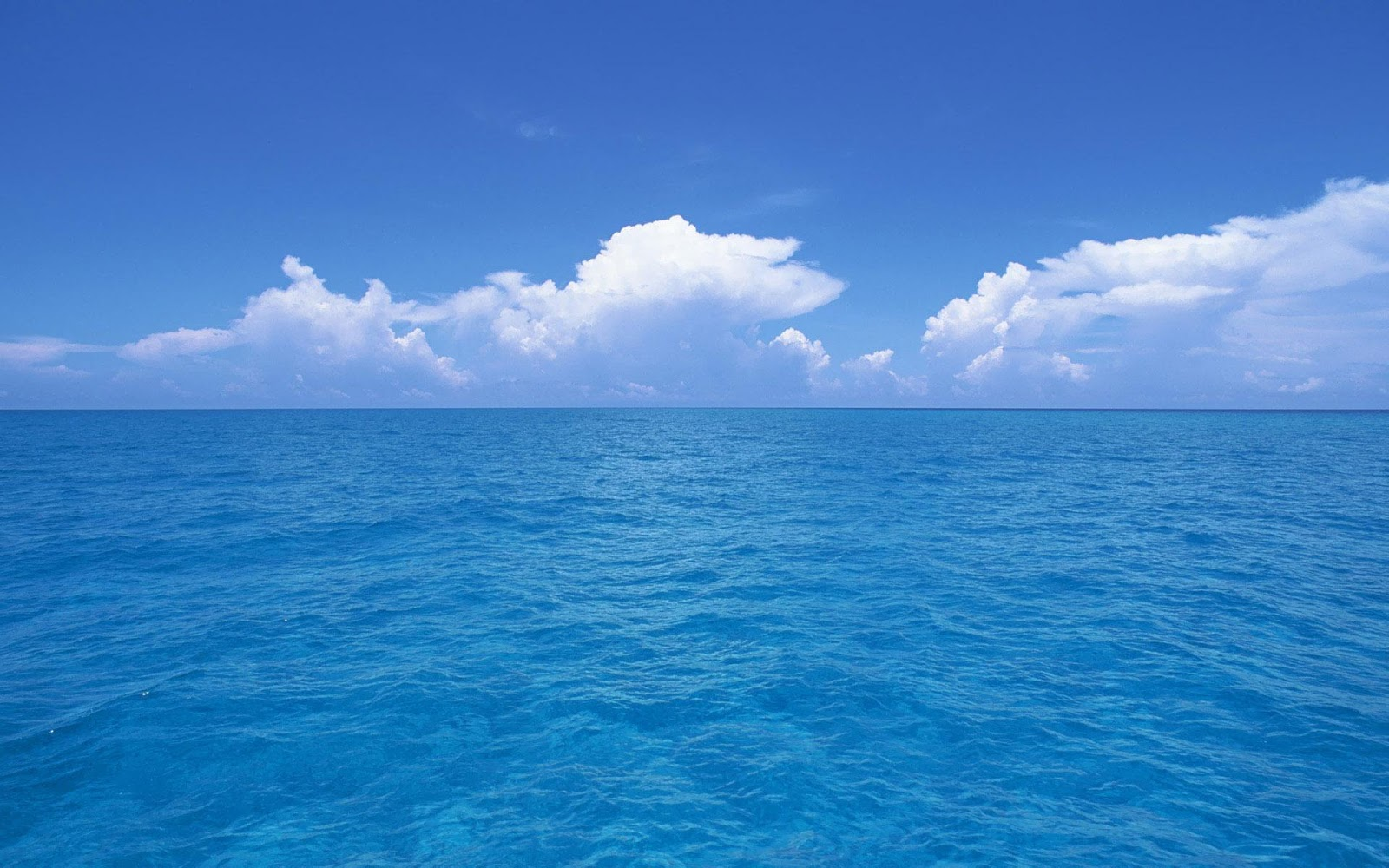 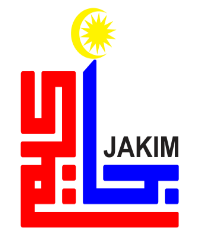 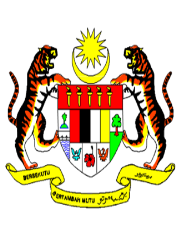 خطبه ملتيميديا جاكيم
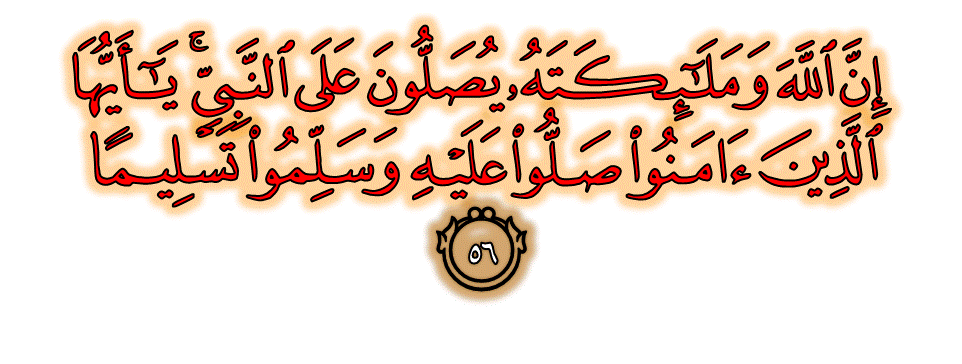 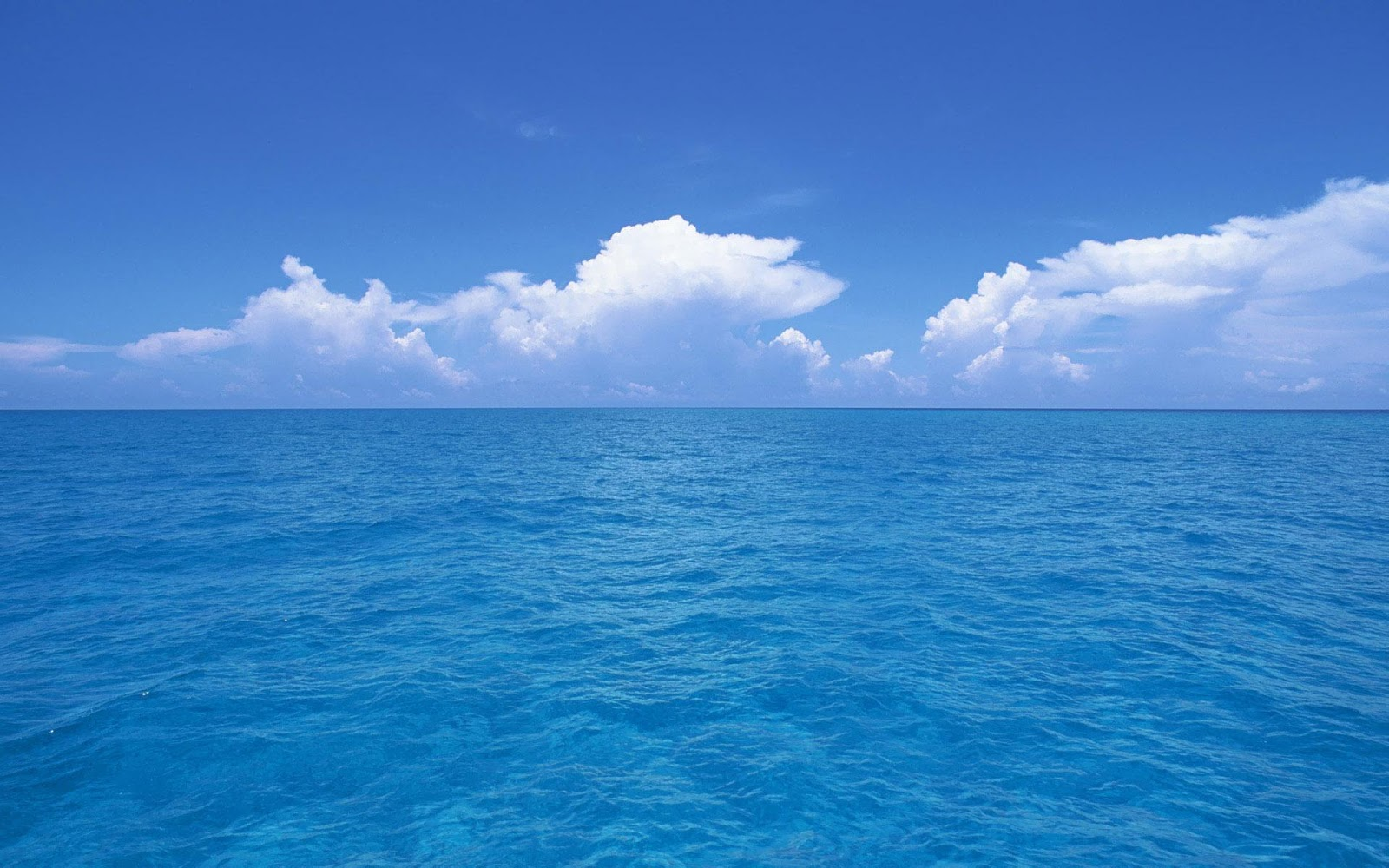 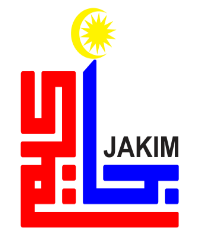 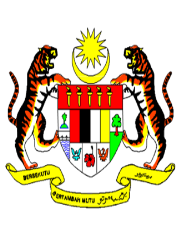 خطبه ملتيميديا جاكيم
وَارْضَ اللّهُمَّ عَنِ الأَرْبَعَةِ الْخُلَفَاءِ الرَّاشِدِيْنَ سَادَاتِنَا أَبِى بَكْرٍ وَعُمَرَ وَعُثْمَانَ وَعَلِىٍّ بْنِ أَبِى طَالِبٍ، وَعَنْ أَزْوَاجِ نَبِيِّنَا الْمُطَهَّرَاتِ مِنَ الأَدْنَاسِ وَعَنْ أَهْلِ بَيْتِهِ وَقَرَابَتِهِ وَسَائِرِ الصَّحَابَةِ وَالتَّابِعِيْنَ وَمَنْ تَبِعَهُمْ بِإِحْسَانٍ إِلَى يَوْمِ الدِّيْنِ. وَارْضَ عَنَّا بِرَحْمَتِكَ يَا أَرْحَمَ الرَّاحِمِيْنَ.
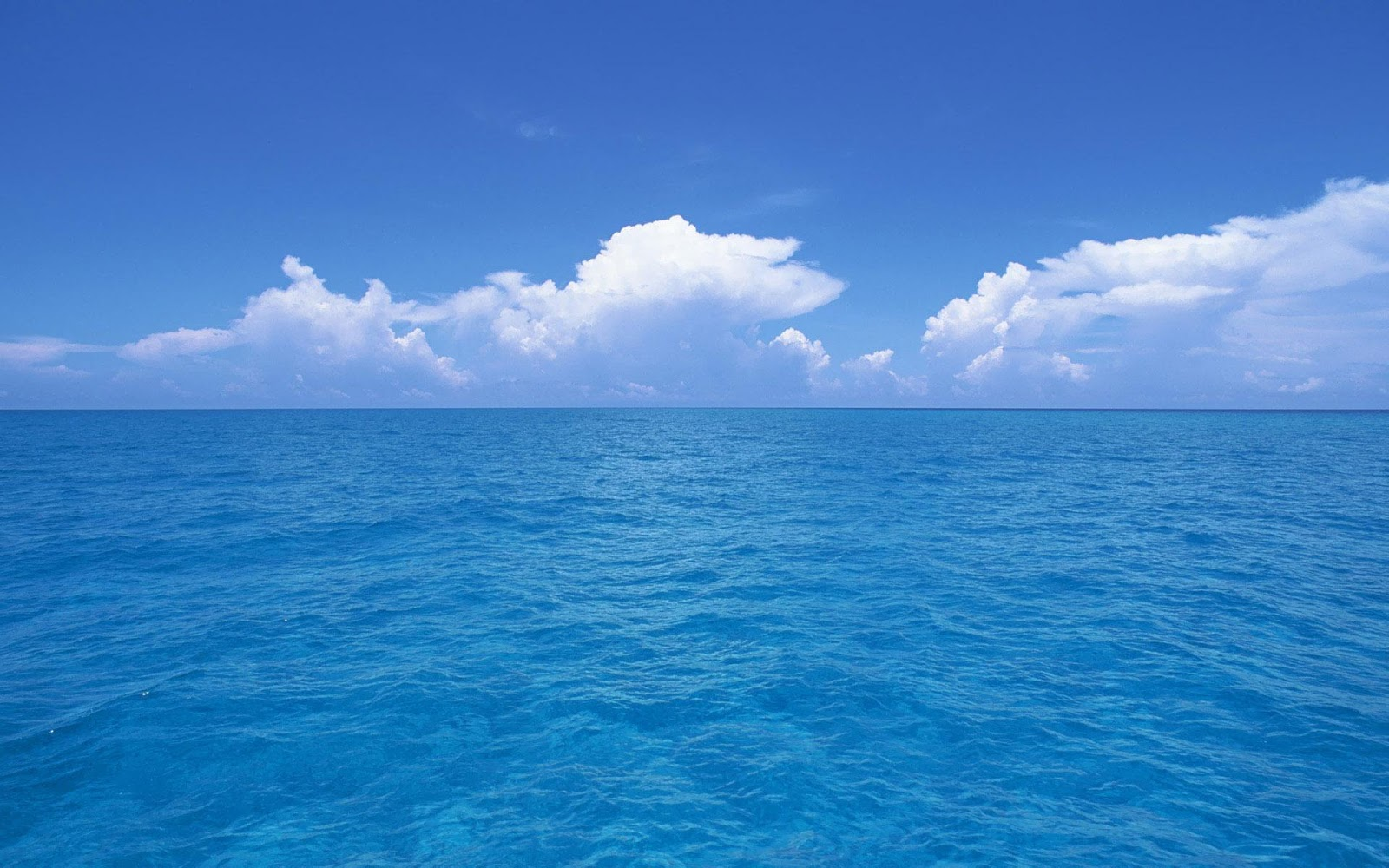 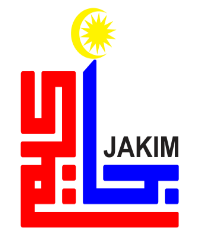 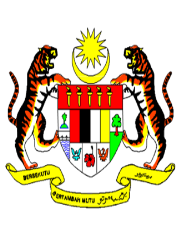 خطبه ملتيميديا جاكيم
اَللّهُمَّ اغْفِرْ لِلْمُسْلِمِيْنَ وَالْمُسْلِمَاتِ وَالْمُؤْمِنِيْنَ وَالْمُؤْمِنَاتِ الأَحْيَاءِ مِنْهُمْ وَالأَمْوَاتِ. اَللّهُمَّ أَنْزِلِ الرَّحْمَةَ عَلَى السَّلاَطِيْنِ الْكِرَامِ، وَجَمِيْعِ الْمُسْلِمِيْنَ الْعِظَامِ، الَّذِيْنَ قَضَوْا بِالْحَقِّ وَبِهِ كَانُوْا يَعْدِلُوْنَ.
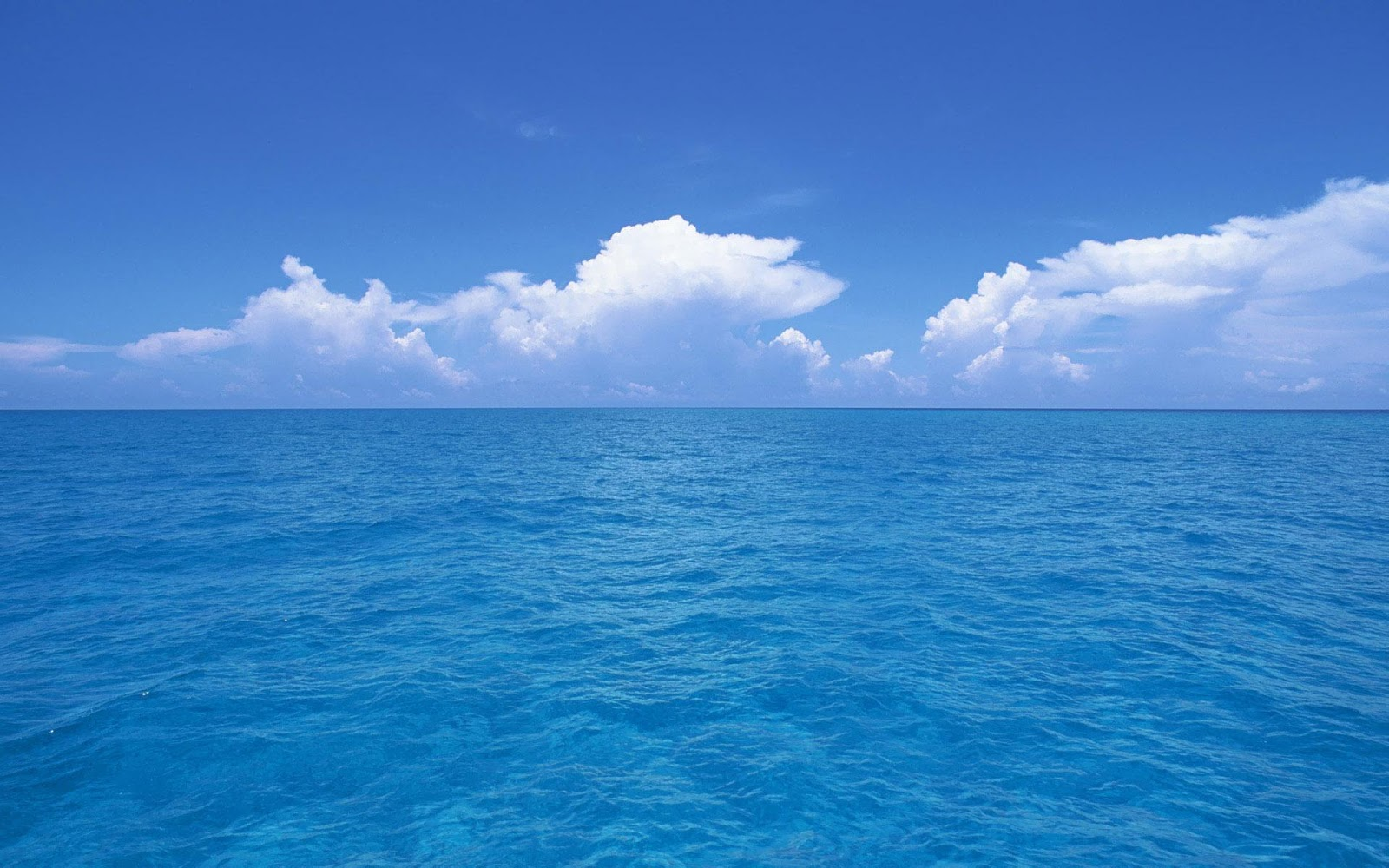 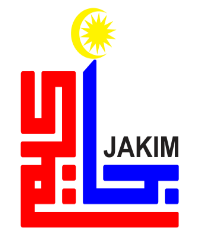 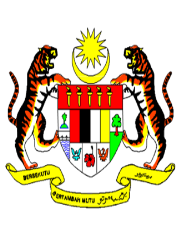 خطبه ملتيميديا جاكيم
اَللّهُمَّ أَنْزِلِ الرَّحْمَةَ وَالسَّكِيْنَةَ وَالسَّلاَمَةَ وَالْعَافِيَةَ عَلَى مَلِكِنَا،كباوه دولي يغ مها موليا سري فادوك بضيندا يغ دفرتوان اضوغ كليما بلس.
سلطان محمد كليما 
وَعَلَى كُلِّ قَرَابَتِهِ أَجمَعِينَ أَصْلَحَ اللهُ مُلكَهُ وَإِحْسَانَهُ وَفَيَّضَ لَهُ عدله وَبَلَّغَهُ مِنَ الخَيْرِ مَا شَاءَهُ. أَللَّهُمَّ أَدِمِ الشَّرعَ الشَّرِيْفَ لَهُ وَلِوُزَرَائِهِ سَبِيْلاً وَمِنهَاجًا. وَارْزُقْهُمُ التَوْفِيْقَ لِكُلِّ خَيْرٍ وَاجْعَلهُم سِرَاجًا وَّهَّاجًا.
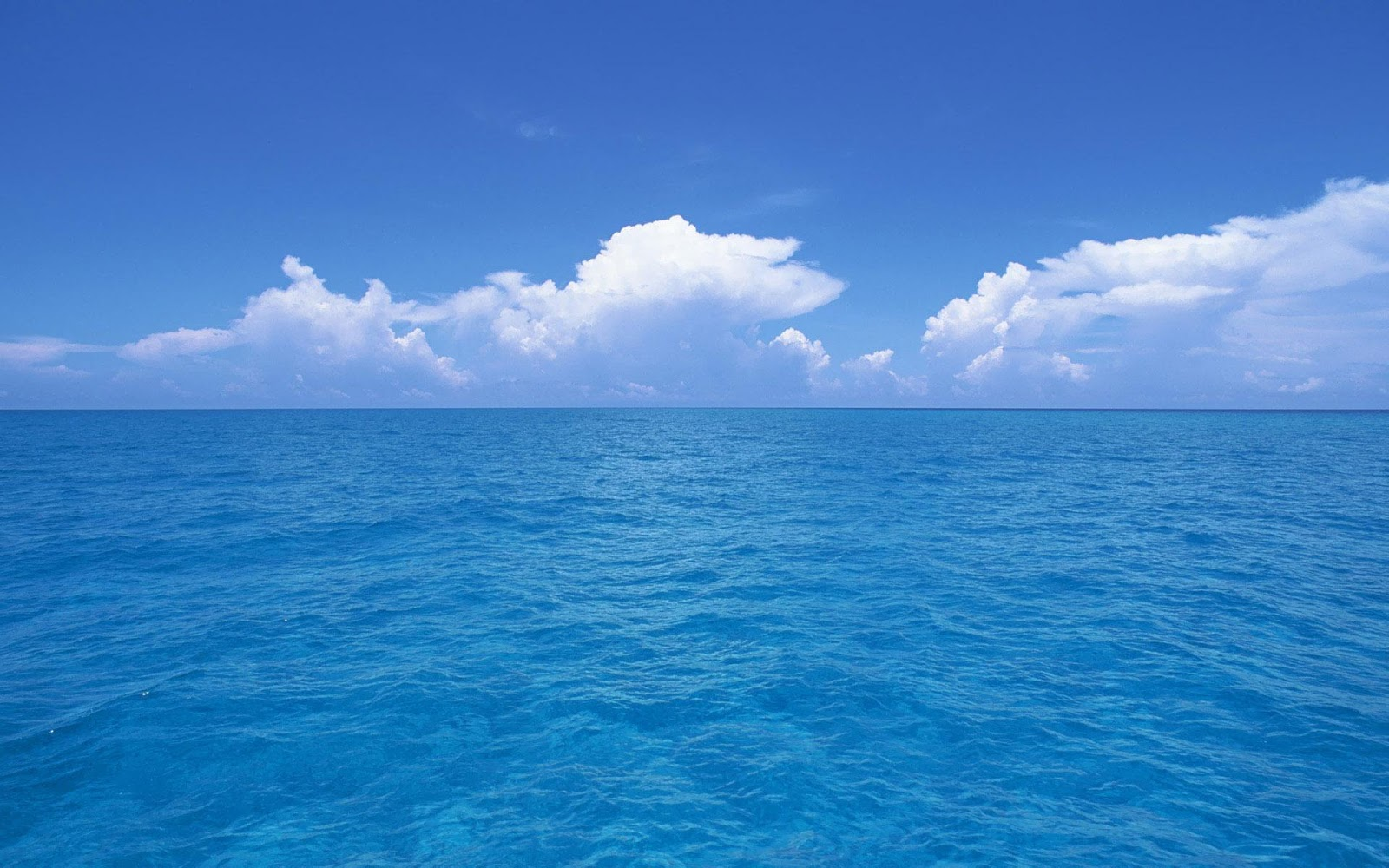 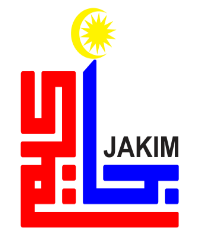 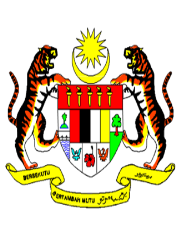 خطبه ملتيميديا جاكيم
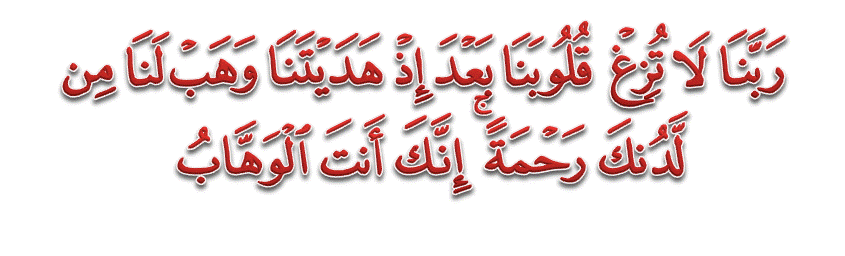 Ya Tuhan kami, janganlah engkau mengubah hati kami selepas Engkau memberi hidayah kepada kami dan kurniakanlah kami rahmat di sisiMu sesungguhnya Engkaulah Maha Pemberi
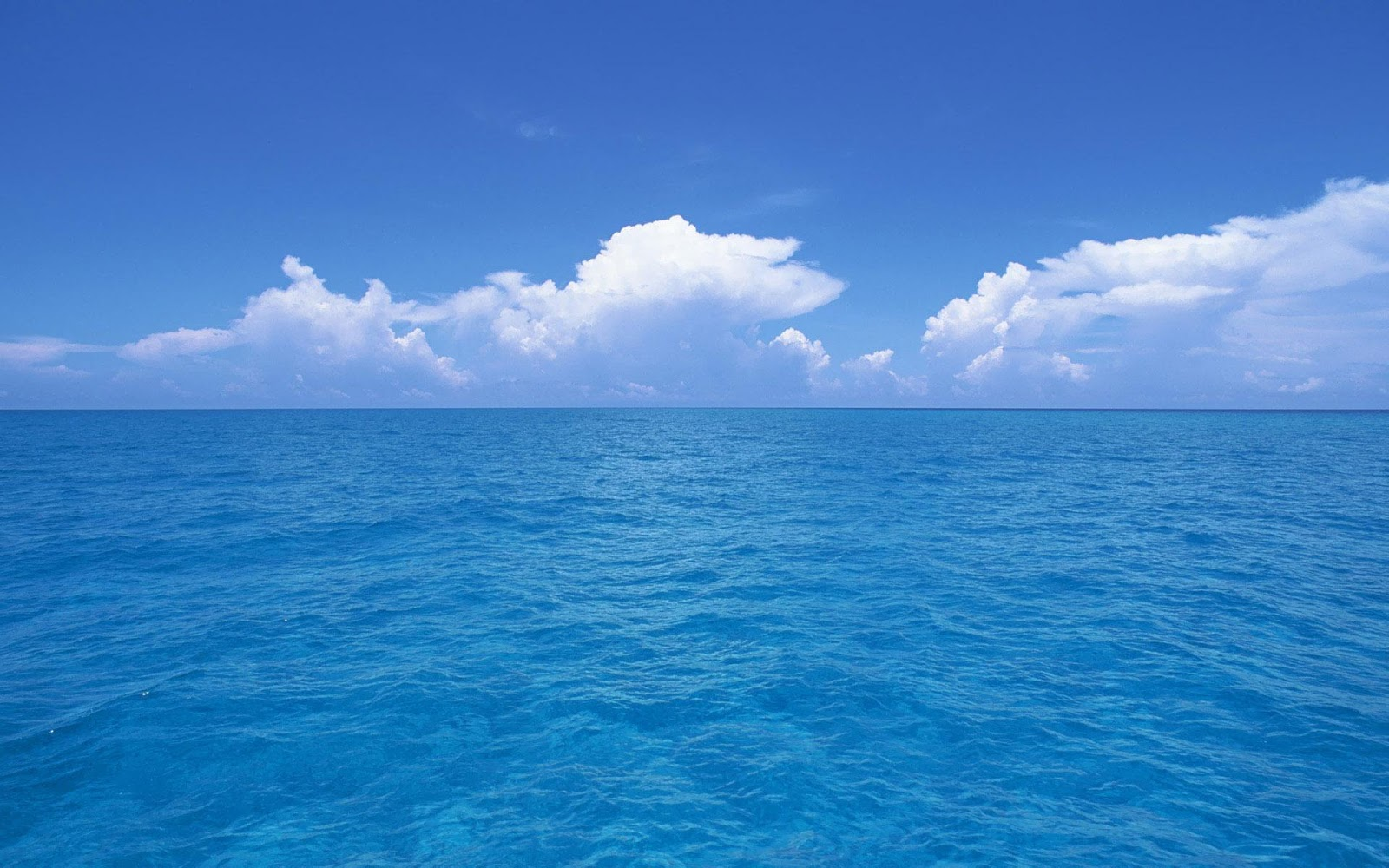 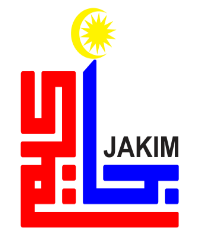 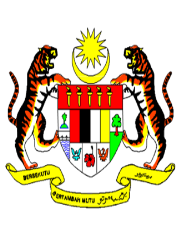 خطبه ملتيميديا جاكيم
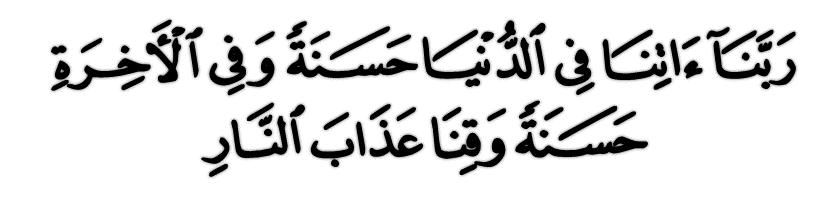 Ya Allah, Ya Tuhan kami, anugerahkanlah kami dengan kebaikan di dunia dan di akhirat, serta jauhilah kami daripada azab api neraka.
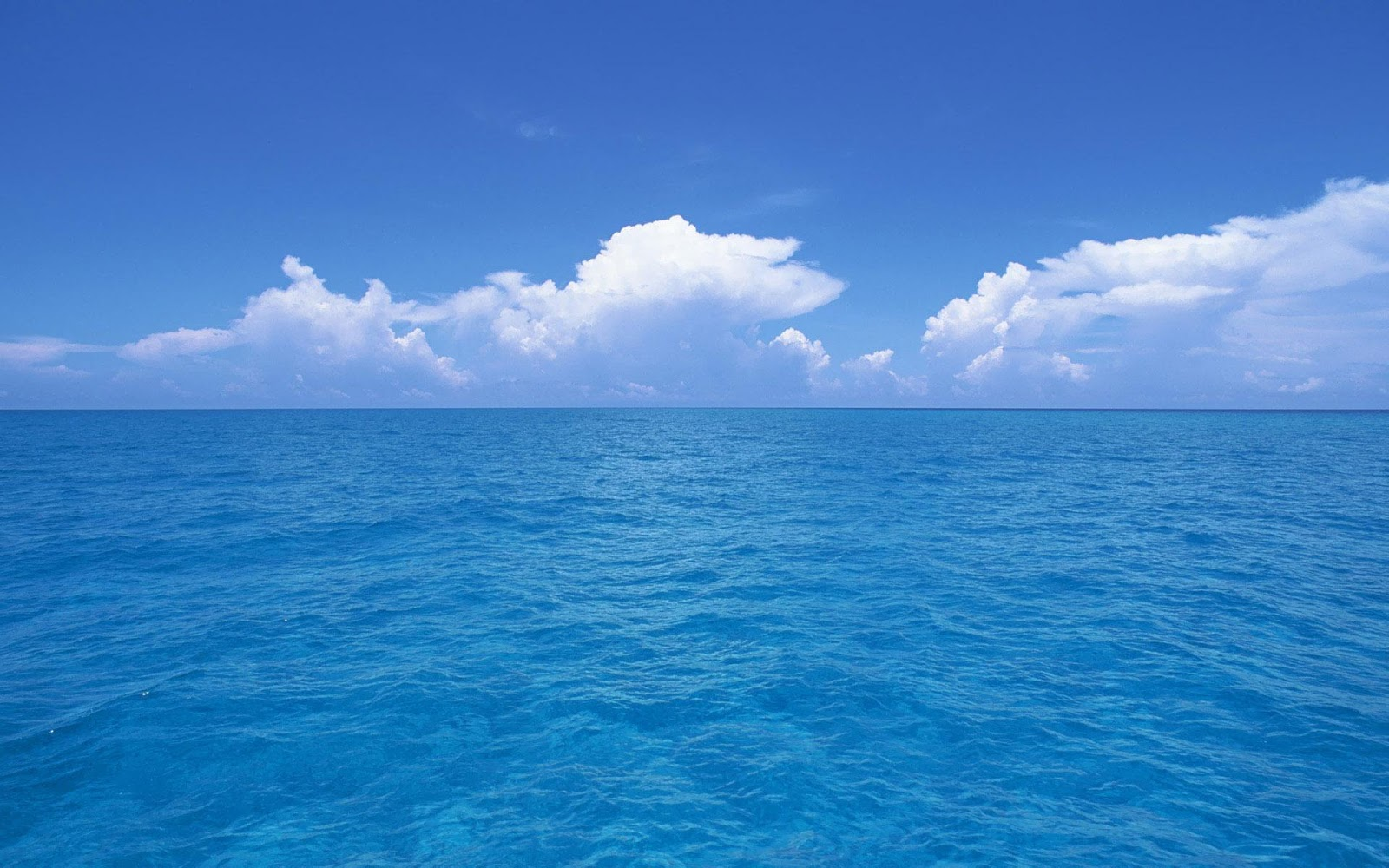 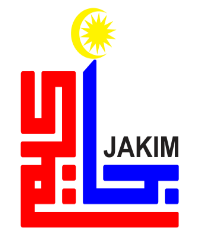 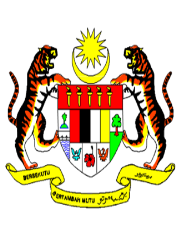 خطبه ملتيميديا جاكيم
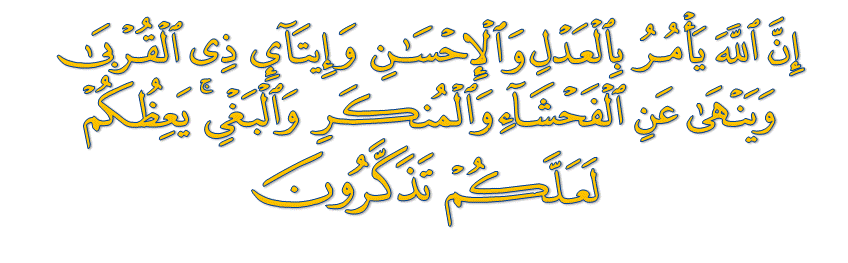 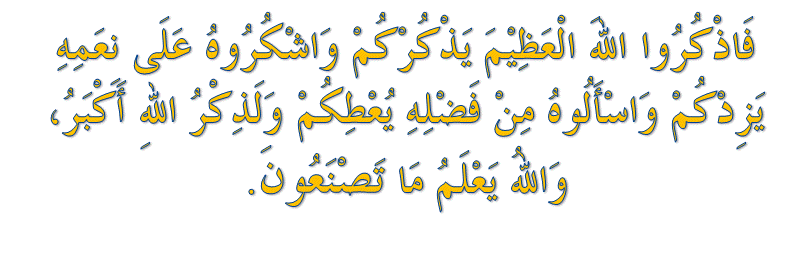